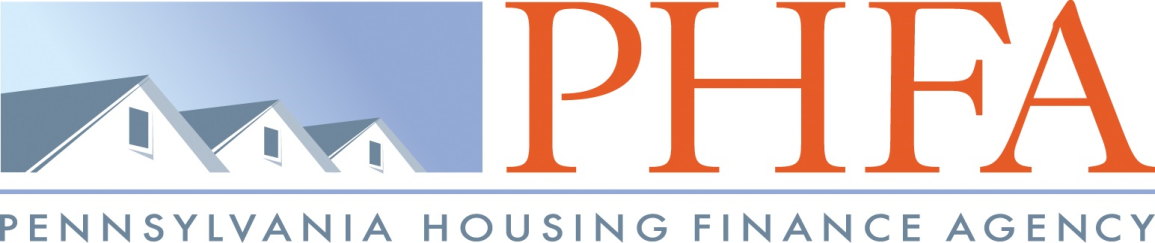 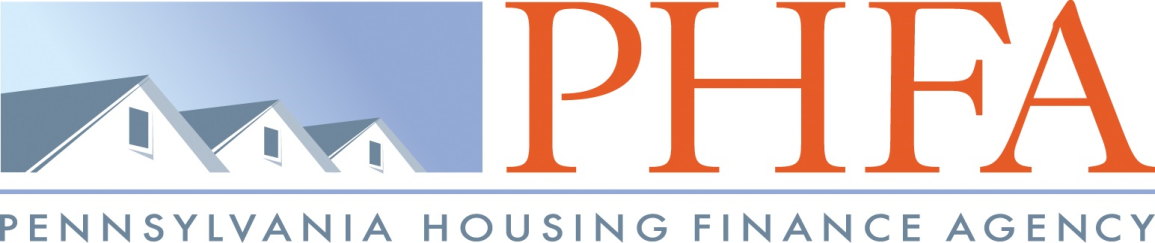 Building Your Financial House
WELCOME
[Speaker Notes: Good afternoon everyone!

Thank you for joining us as we discuss Creating a Financial Resource Center on-site, at you development or agency.

We hope this presentation will help you bring vetted, unbiased financial education resources to your residents or clients that they can use right now.

So let’s get started.]
Housekeeping
Please mute your phone or computer to eliminate background noise.
To maximize bandwidth:
(Turn camera off)
Close unused apps or webpages
Please raise hand or use chat feature for questions.
[Speaker Notes: Good afternoon everyone!

Thank you for joining us as we discuss Creating a Financial Resource Center on-site, at you development or agency.

We hope this presentation will help you bring vetted, unbiased financial education resources to your residents or clients that they can use right now.

So let’s get started.]
Prior to Today’s Session
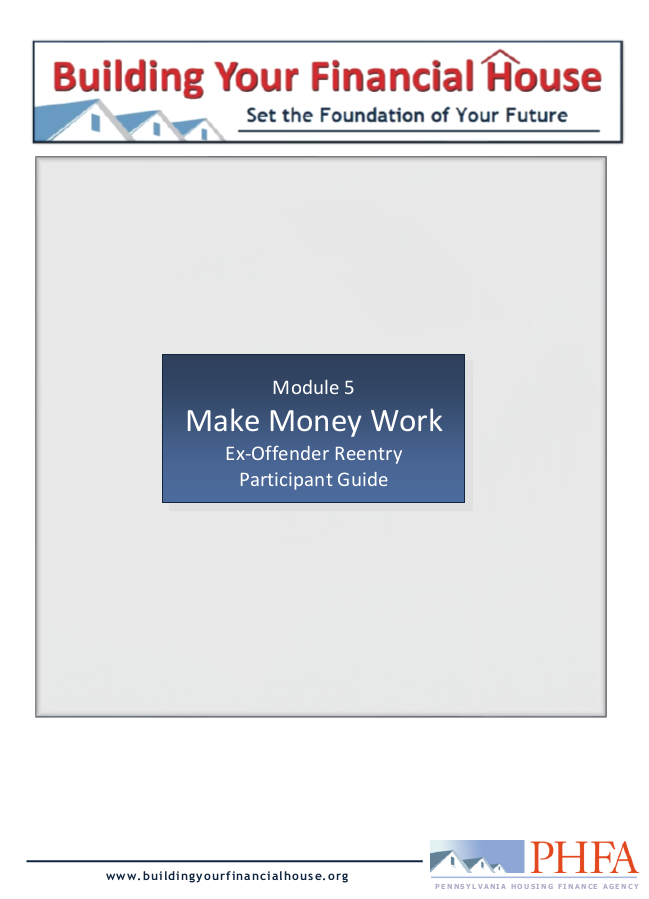 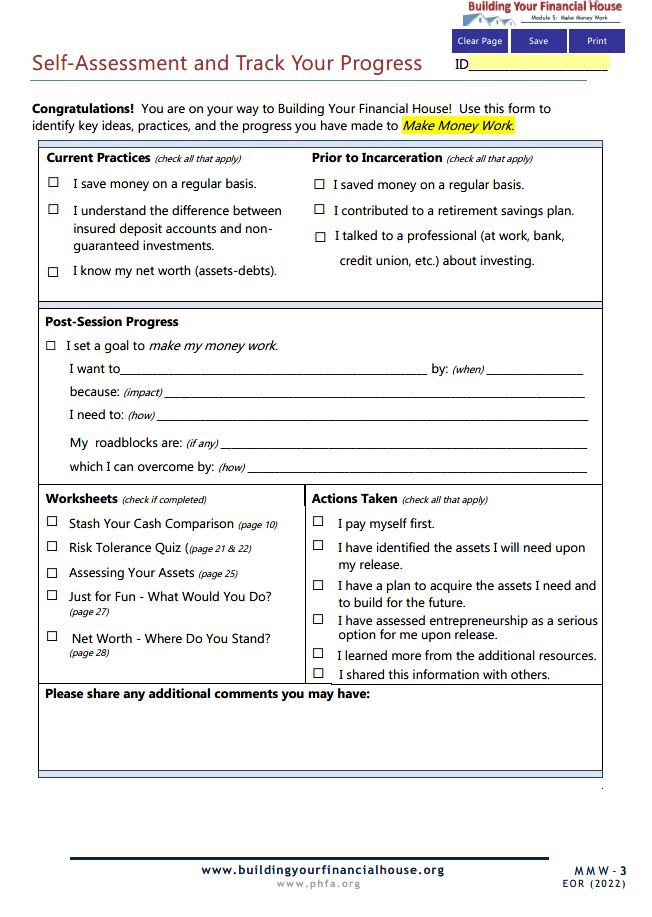 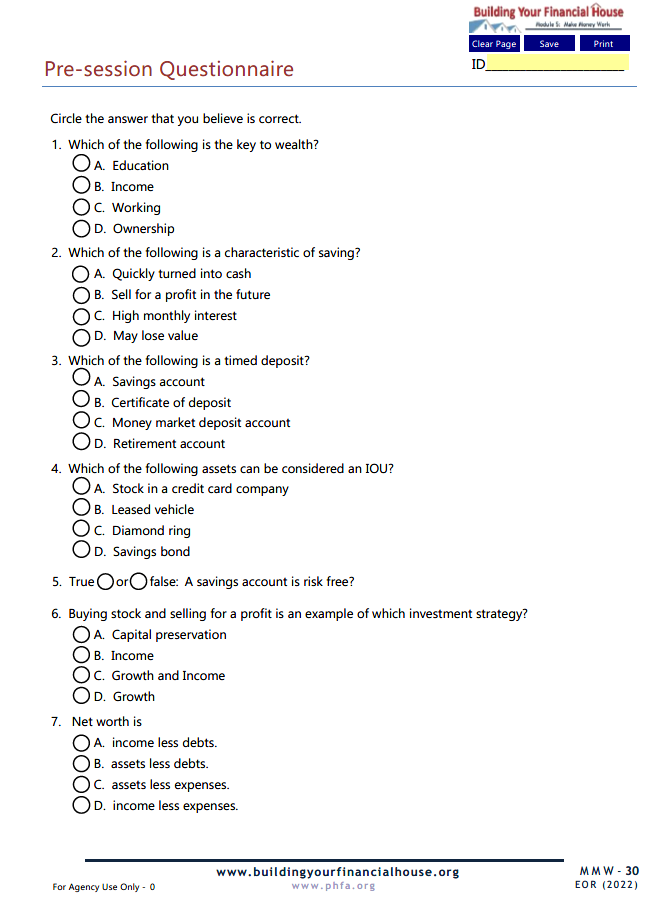 Today’s Topics
[Speaker Notes: Today we’re going to talk about:

Money values and setting financial goals

Creating a Money Map

Making good financial choices

Knowing how your cash flows]
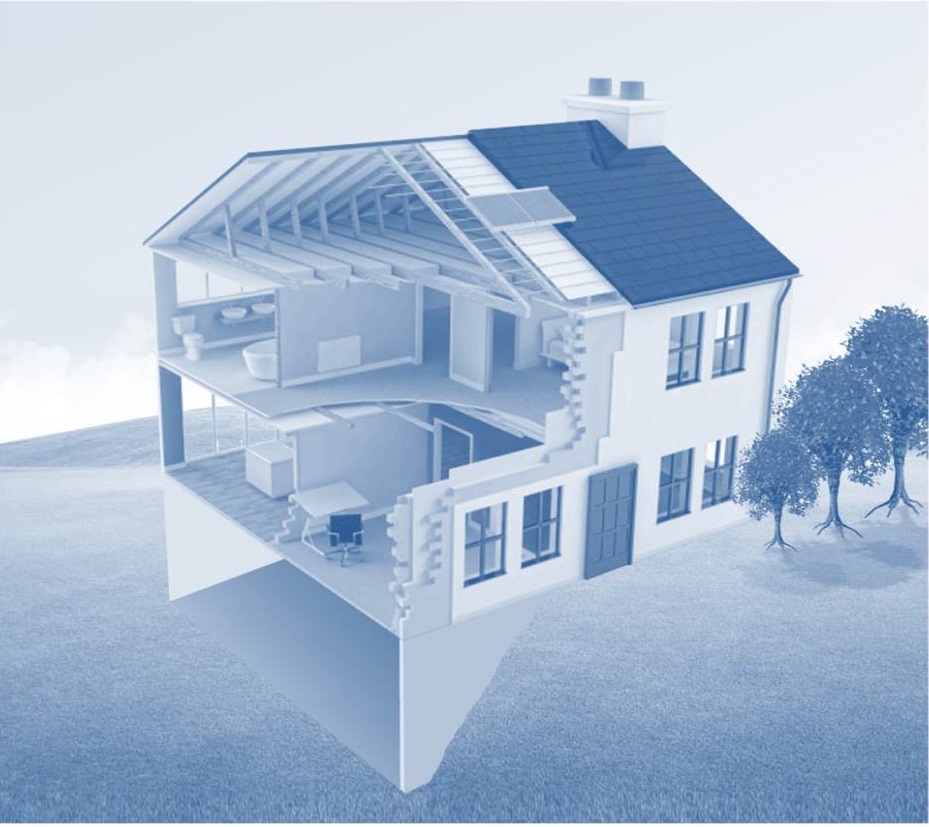 5
6
7
Protect Your Potential
Make Money Work
Borrow to Grow
3
Spend Sensibly
4
Check Taxes
2
Maximize Earnings
1
Invest in Yourself
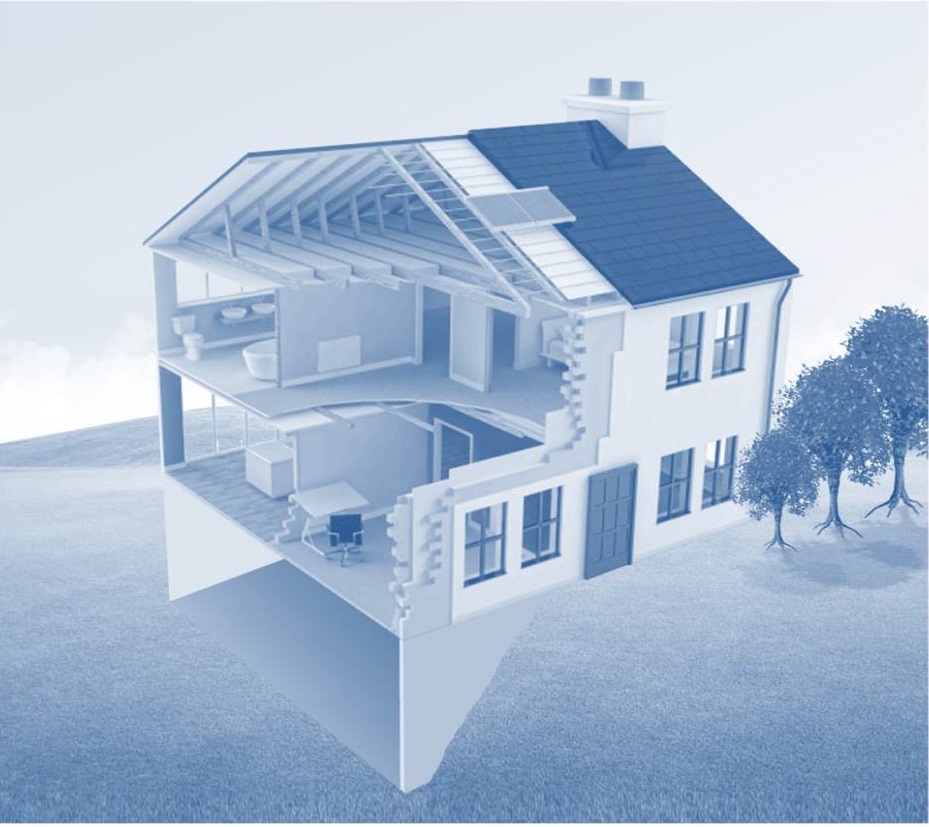 5
Make Money Work
Much like adding an extra room in the attic, you can expand your financial house by making your money work through saving, investing and monitoring what you own.
Differentiate between working and wealth
Recognize that growing money starts with saving money
Identify the power of compounding and time when building assets
Distinguish between types of assets, their uses, risks, and costs
Recognize net worth as a measure of wealth
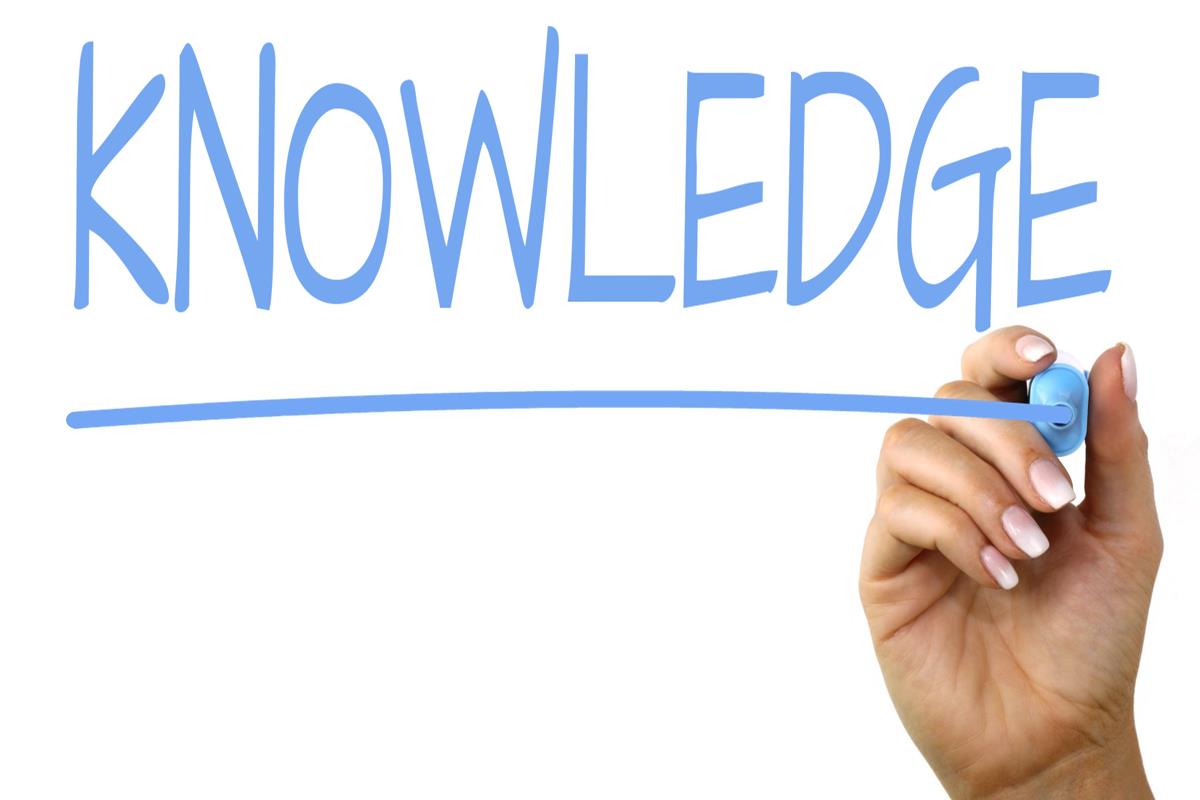 Destination:
Successful Reentry
Path to Successful Reentry
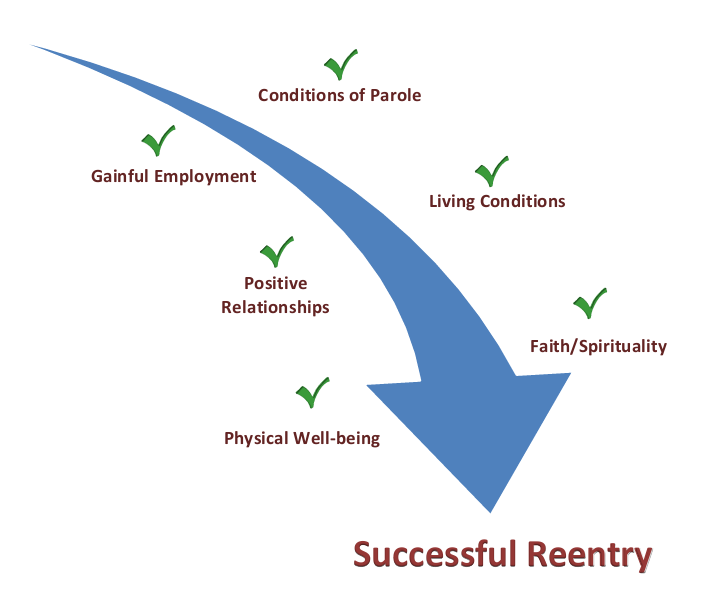 Chat Box
What is the difference between saving and investing?
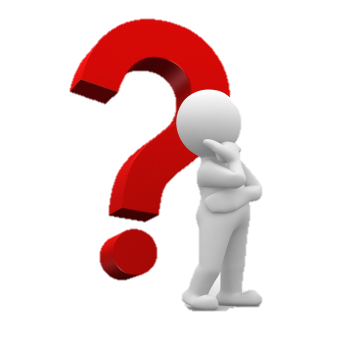 Saving vs. Investing
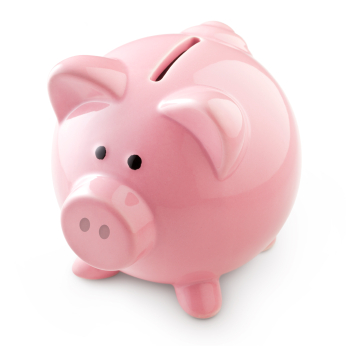 Saving is setting cash aside. 

Use now or in the short-to-medium term (one to four years)
Liquid (easily turned into cash)
Safe (no loss, guaranteed)
Earns little interest (in exchange for safety)
Saving
Saving vs. Investing
Investing is using cash to buy/build assets for income or gain. 
 
Use in the future (five or more years)
Less liquid (harder to turn into cash)
Some risks (may lose value, not guaranteed)
Future cash earnings or sell for profit
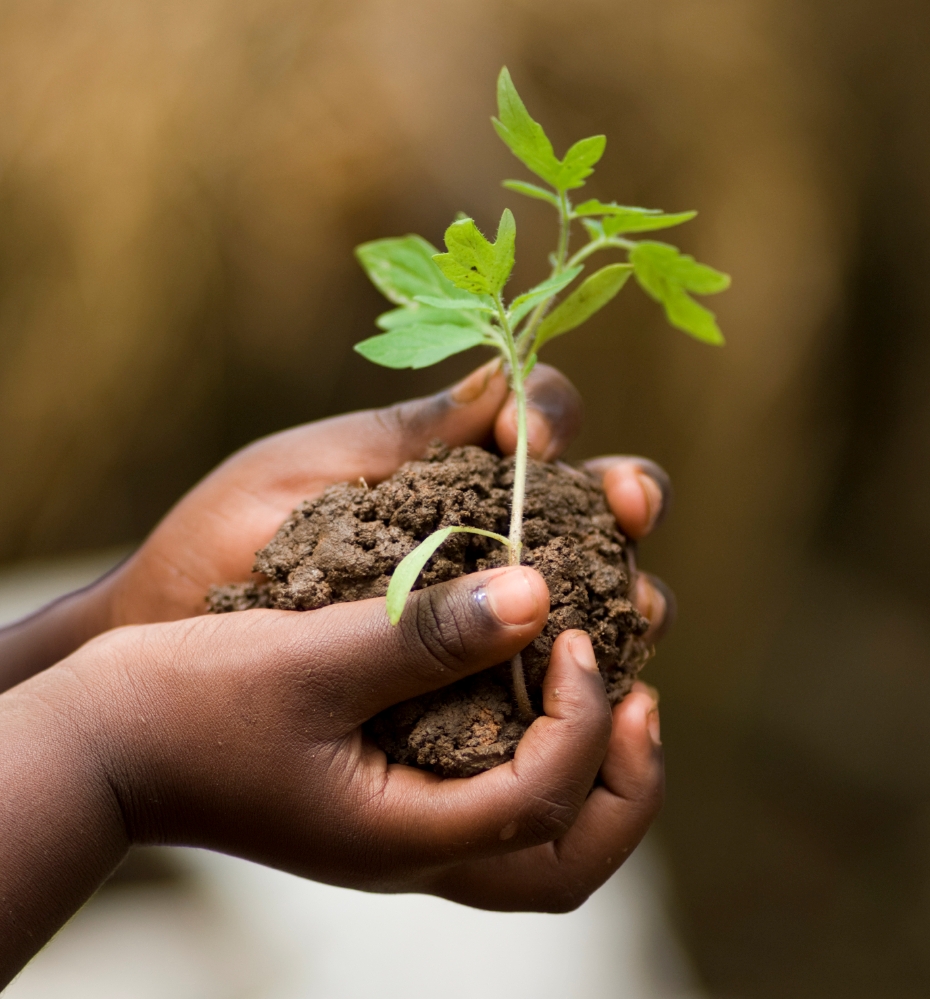 Investing
Chat Box
What challenges or roadblocks have you had when it comes to saving?
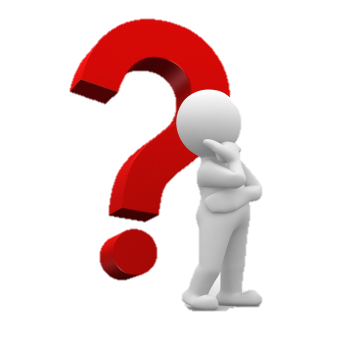 roadblocks to saving
where should I save?
unexpected expenses get in the way
procrastination
no money left at the end of the month
saving is too hard
inflation
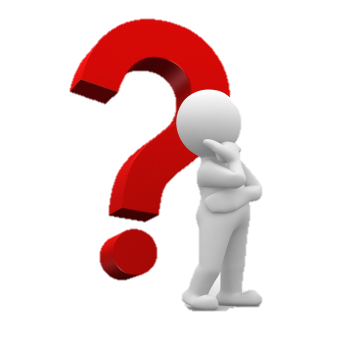 i can’t afford to save
i don’t know how
[Speaker Notes: Question:  Why aren’t we saving?]
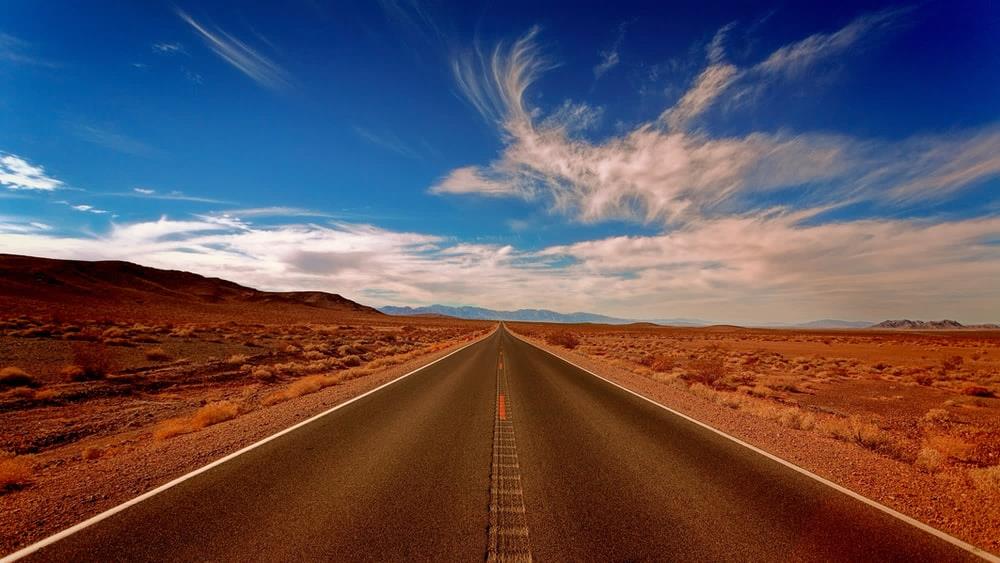 TAKE THE STEPS!
Make the Commitment to Save
Decide:  IT IS POSSIBLE.
Make it the first “expense”
Off-the-top deductions
Priority!
2. No Amount Too Small
The little things add up.
Save spending leaks.
1. Make the Commitment
You can’t complain about the results you didn’t get from the things you didn’t do. 
MAKE IT A HABIT
3. Pay Yourself First
[Speaker Notes: Steps to Saving:

Saving is Necessary – You can’t complain about the results you didn’t get from the things that you didn’t do.

Pay Yourself First – Make it the first “expense”/Off-the-top deductions/Direct deposit to separate savings account

No Amount is Too Small – The little things add up. Save spending leaks.]
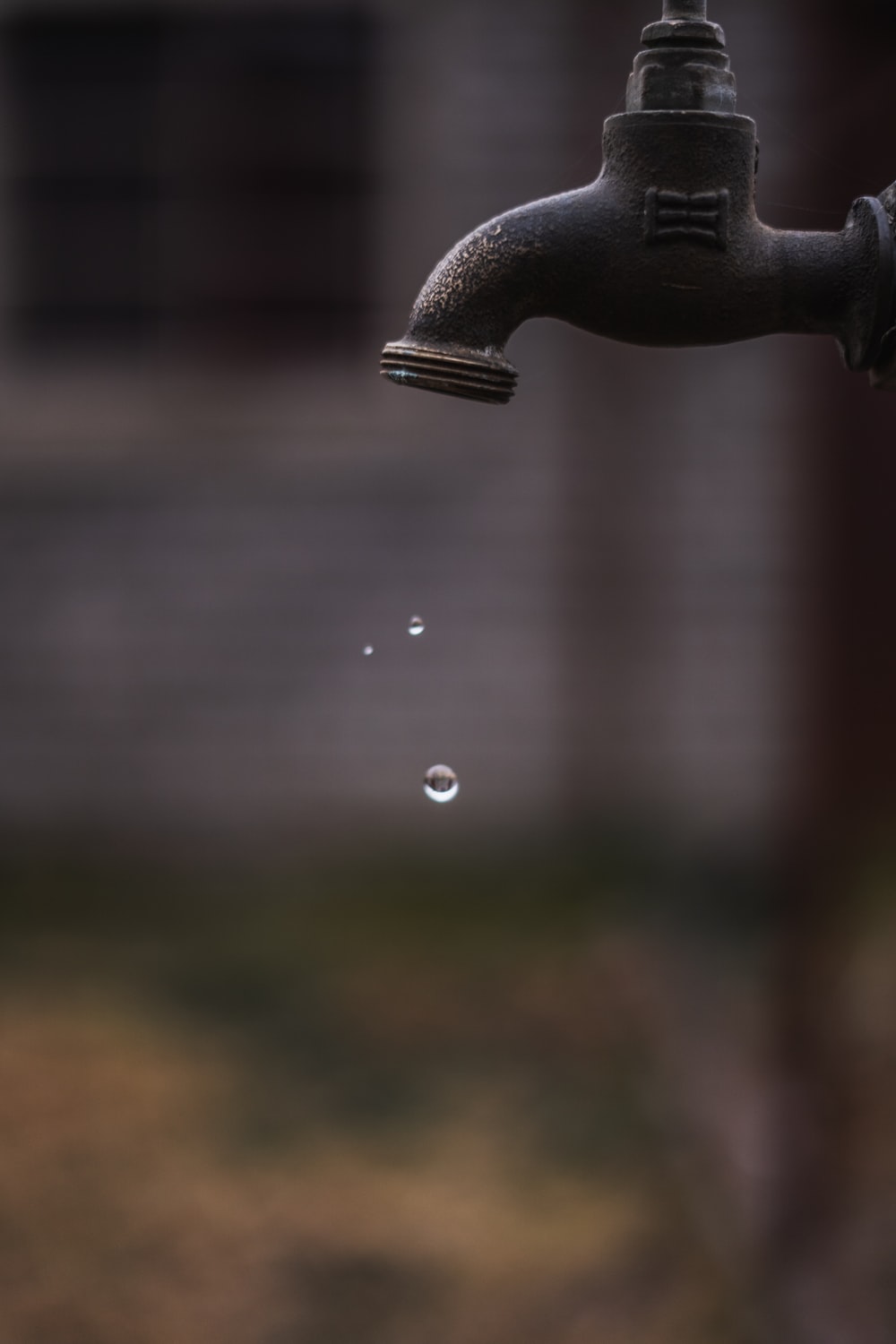 It’s only a $2 cup of coffee!
1 week		$10
1 year	     $520
10 years	$5,200
20 years	$10,400
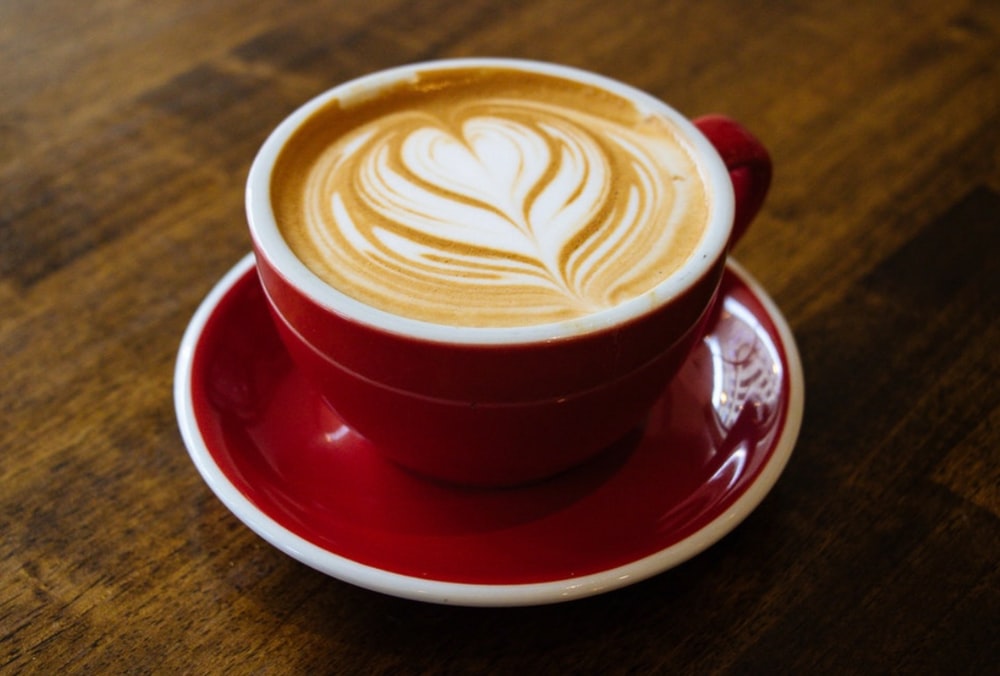 Spending leaks!
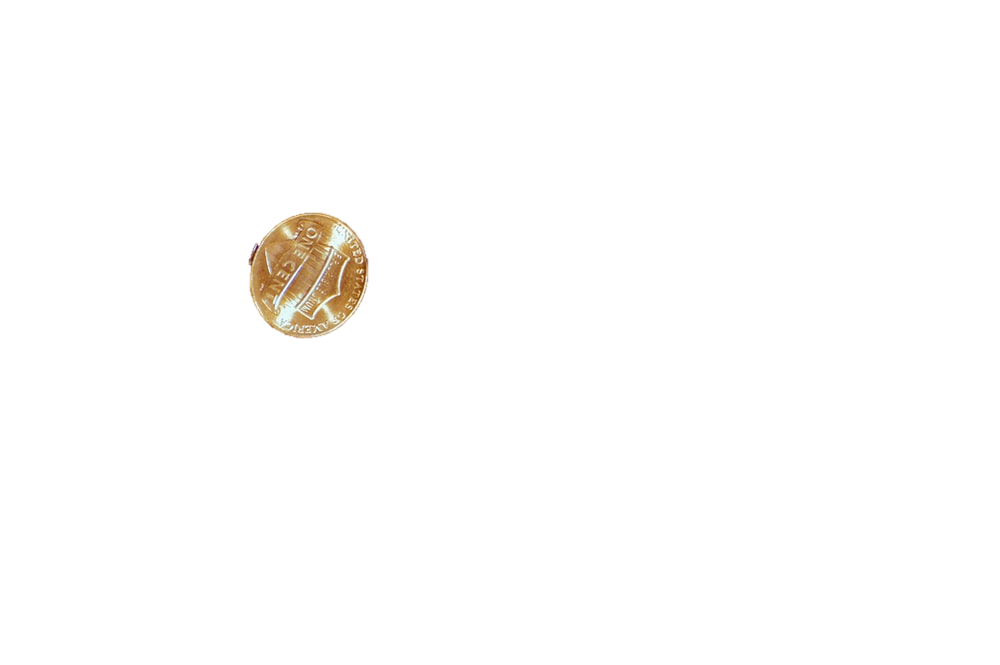 [Speaker Notes: Adrian

Explain:
So what if your ‘numbers’ don’t mesh with what is actually left over in your wallet?  First go back to and check to make sure there aren’t any transfer errors from your pay or What Comes In worksheet.   If you have fluctuating income due to seasonal work or overtime, that may affect this month’s numbers.Then look at the expenses you tracked.  Look for missing entries, special expenses you may have incurred this month, and spending leaks.  If it still doesn’t seem right, realize that it may take three months to get a really good idea of your spending.  And that’s ok because it will mean you have a better chance at putting together a manageable plan.
 
Next-]
Chat Box
Please share any other saving strategies that you are using.
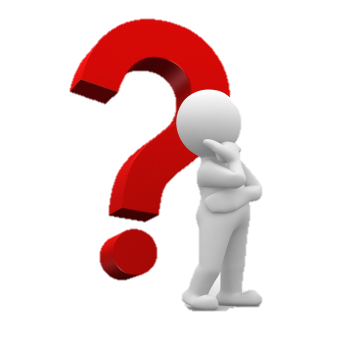 Where should I stash my cash?
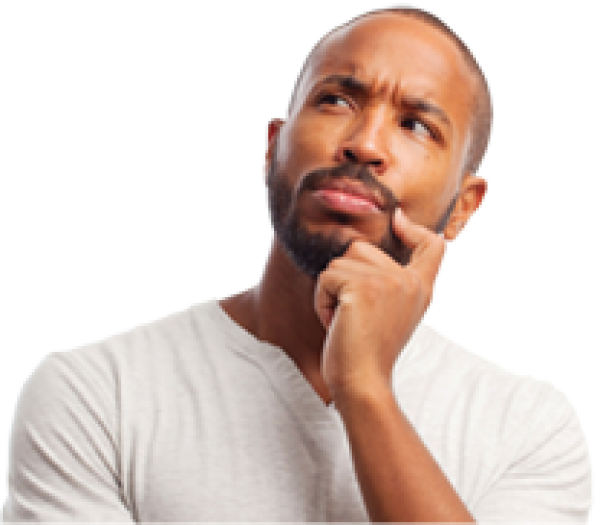 Mainstream Financial Institutions
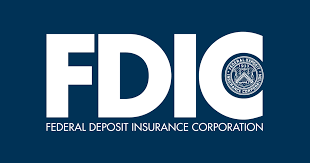 Benefits 
Safe
Guaranteed
Insured
Liquid
Cost
Convenience
Relationships
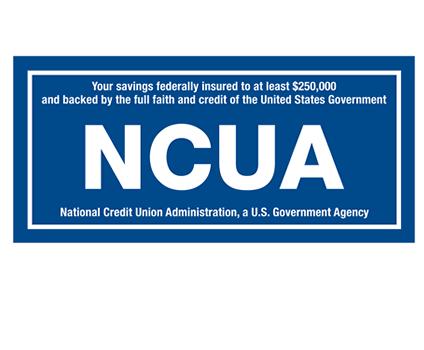 Mainstream Financial Institutions
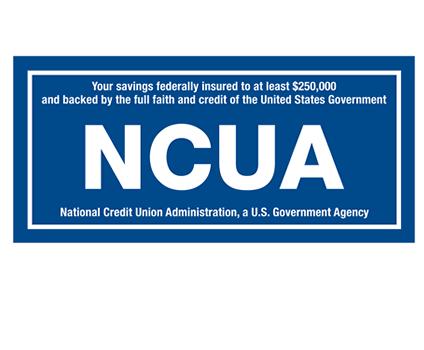 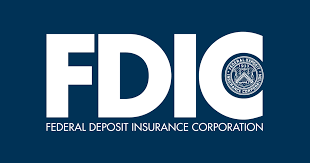 Benefits 
Safe
Guaranteed
Insured
Liquid
Cost
Convenience
Relationships
Types of Accounts and Products
US Treasury Savings Bonds
Individual Retirement Accounts
Time Deposits
Money Market Deposit Accounts
Savings Accounts
Cash Management Accounts
Savings Accounts
General accounts
Goal accounts (vacation club, Christmas or holiday club, young savers, etc.) 
May have ATM card
Cannot overdraw!
May have to maintain minimum balance
Pays very low interest
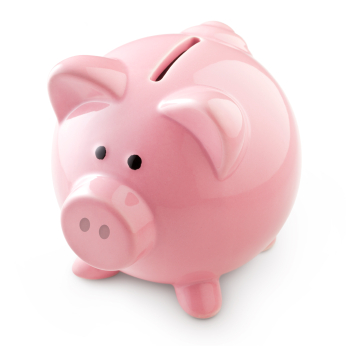 Types of Accounts and Products
Money Market Deposit Accounts
Savings Accounts
Money Market Deposit Account
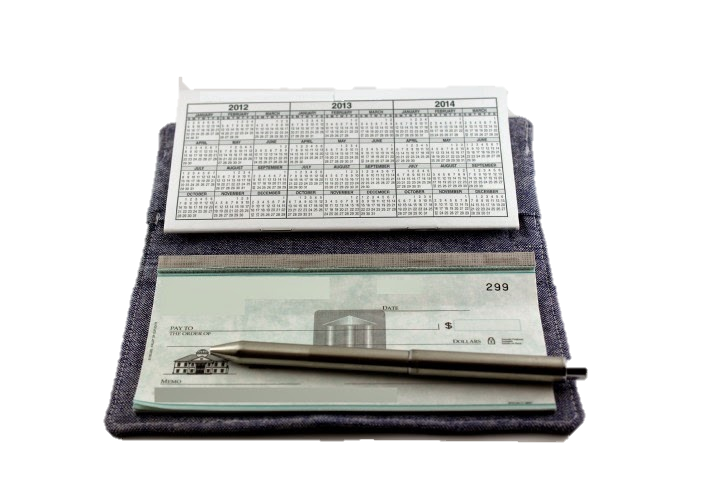 Hybrid between savings and checking
Limited check-writing privileges
Higher opening and maintaining minimum balance
Pays higher interest than general savings account
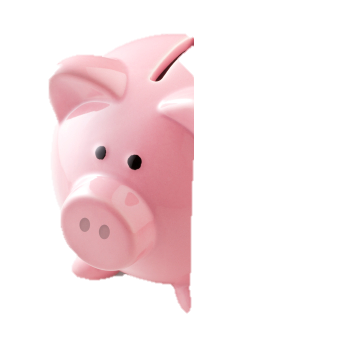 MMDA
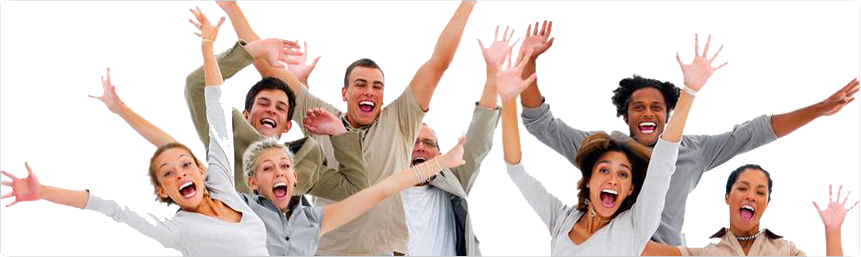 Types of Accounts and Products
Time Deposits
Money Market Deposit Accounts
Savings Accounts
Time Deposits
Money deposited for a fixed-amount of time
Higher interest than savings or MMDA 
Typically pays higher interest for longer term
Caution:
Penalties if withdrawn before maturity date
Automatic renewal
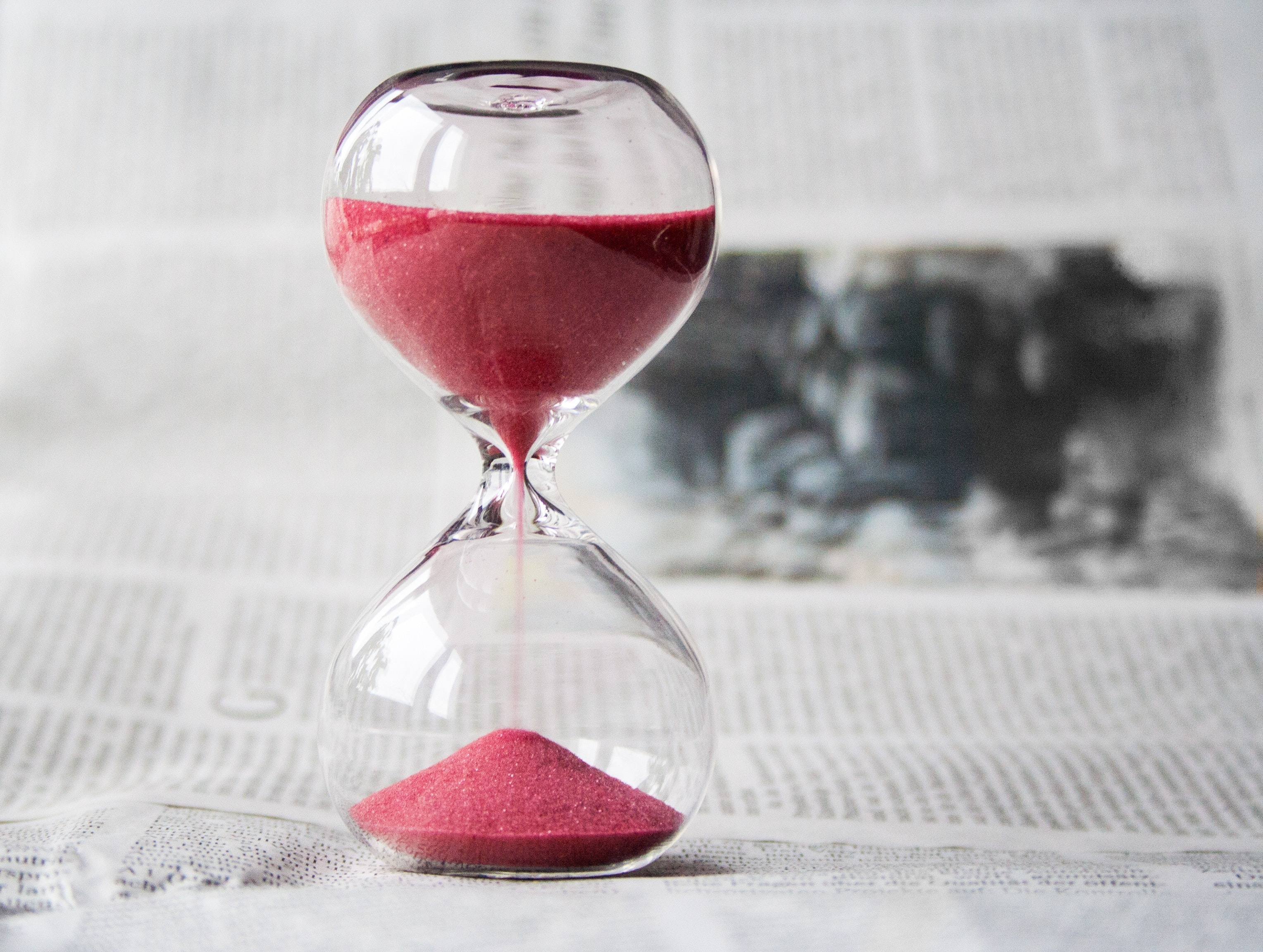 Certificates of Deposit (CD’s)
Types of Accounts and Products
Individual Retirement Accounts
Time Deposits
Money Market Deposit Accounts
Savings Accounts
Individual Retirement Accounts
A ‘bucket’ that holds savings vehicles or investments for retirement
Vehicles are savings account, MMDA, or CD’s within the ‘bucket’ 
Interest depends on the  vehicle inside
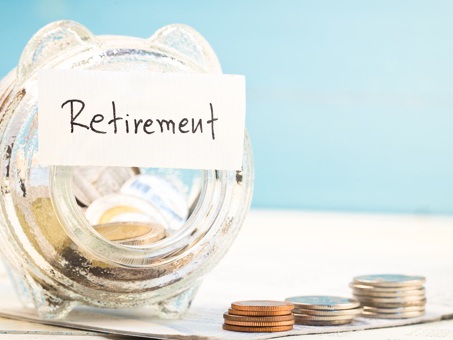 IRA
Individual Retirement Accounts
Traditional
IRA
ROTH IRA
Contributions made with after-tax dollars
Earnings grow federal income tax-free
Access to contributions after five years without penalty or income tax on earnings
May use up to $10,000 for first-time home purchase without 10% penalty (but may owe tax on earnings if less than five years)
Contributions may be tax-deductible
Earnings grow federal income tax-deferred
10% early withdrawal penalty (or 50% late withdrawal penalty)
May use up to $10,000 for first-time home purchase without 10% penalty (but may owe tax on earnings)
Types of Accounts and Products
US Treasury Savings Bonds
Individual Retirement Accounts
Time Deposits
Money Market Deposit Accounts
Savings Accounts
Did you know, that you can no longer buy US Savings Bonds at a bank or credit union?
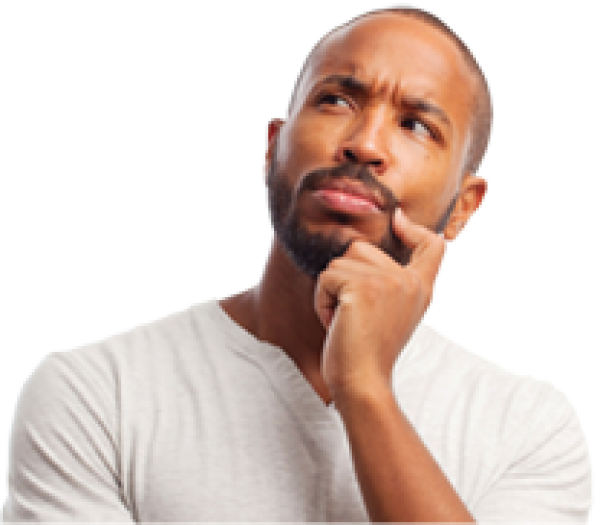 US Treasury Savings Bonds
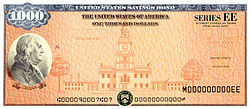 Purchases and redemption of existing paper bonds now must be done online
Series EE and I available at low minimum purchase ($25/$50)
30-year maturity
Payroll Savings Plan direct from your employer
Allocate tax refund (Series I-via Form 8888)
T-bills, notes, and bonds
treasurydirect.gov
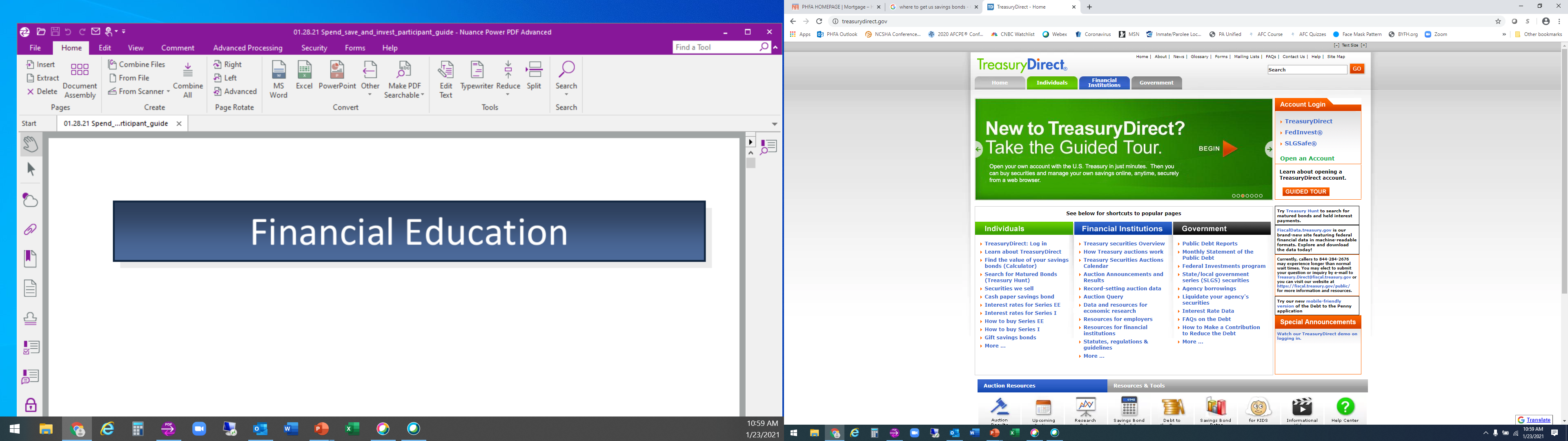 How to Choose?
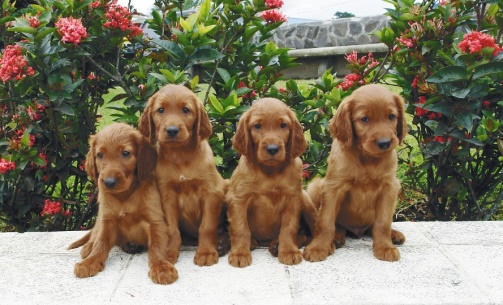 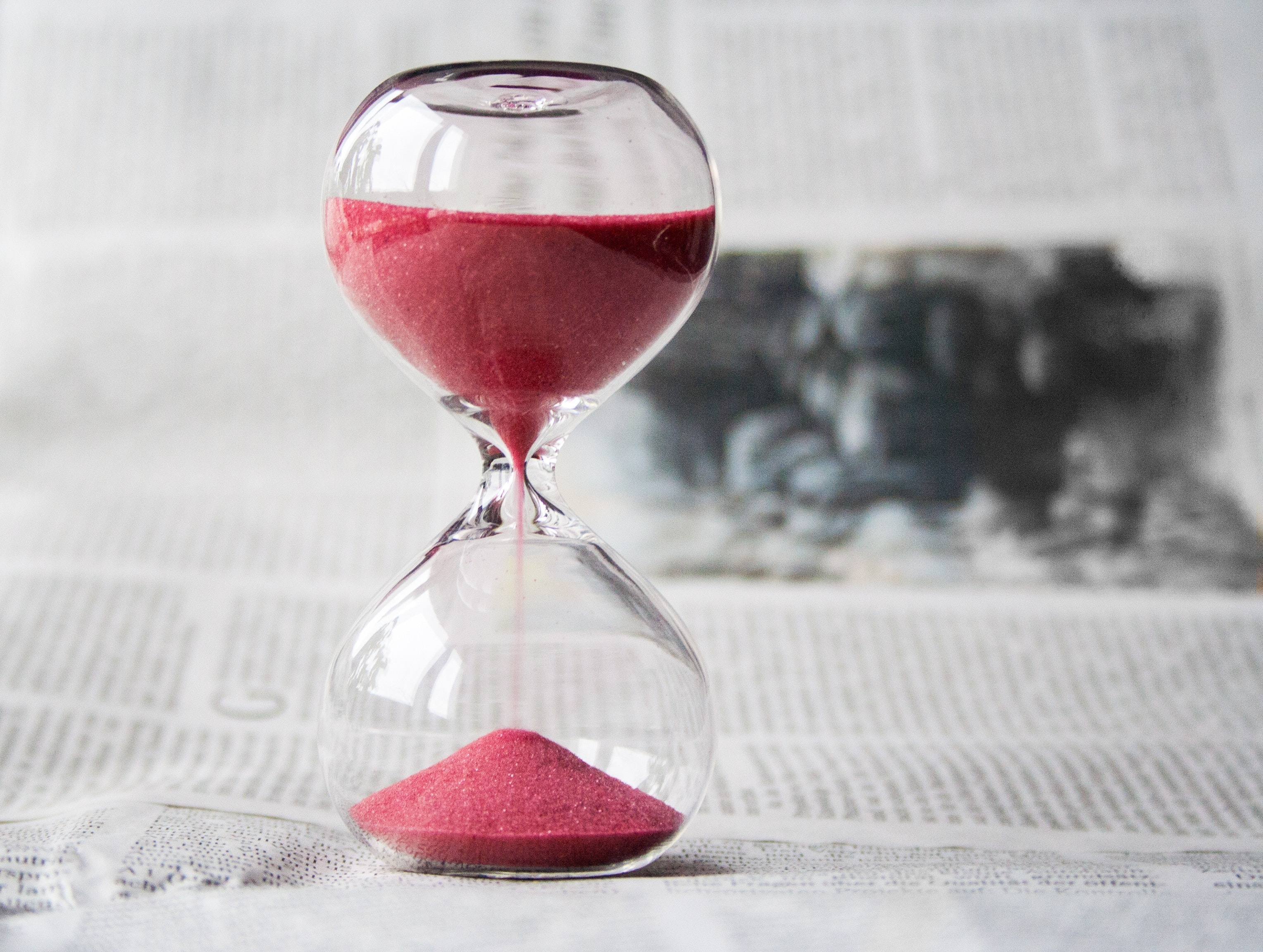 Sample Uses
Higher interest rate 
Long-term goals
Tax-free college savings*
US Treasury Savings Bonds
Ok with limited access
Higher interest rate 
Medium-term goals
Laddering strategies
Time Deposits
Check writing privileges
Higher interest rate 
Short-term goals
Big emergencies
MMDA’s
Need easy access
Short-term goals
Small emergencies
Savings Accounts
*For qualified taxpayers, expenses, and eligible institutions
Chat Box
What comes to mind when you hear the words invest, investing, and investment?
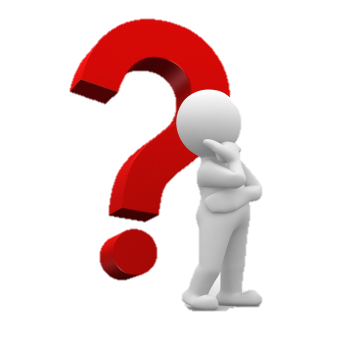 Where Does Your Cash Come From?
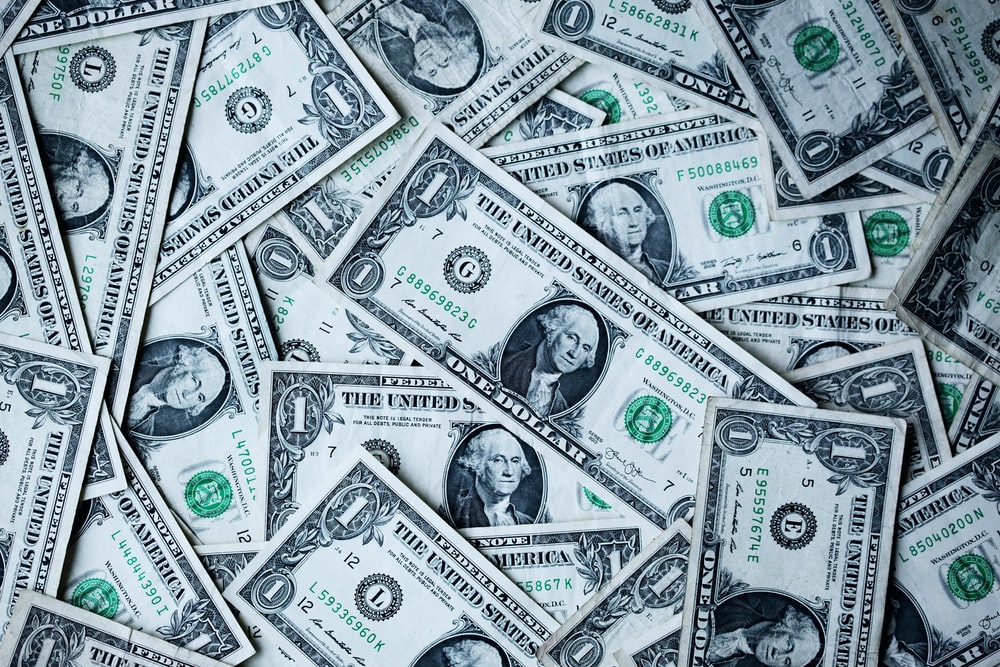 Now
Future
WORKING
YOU working HARD
 for money!
WEALTH
(Ownership)
MONEY working HARD
 for YOU!
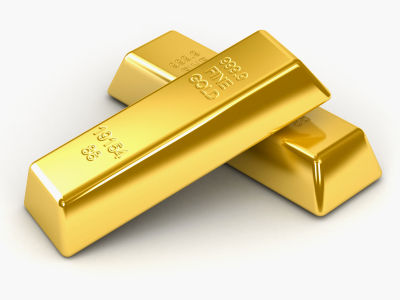 BUILD ASSETS
Rules for building assets
Diversify!
Stay Invested!
Start Early!
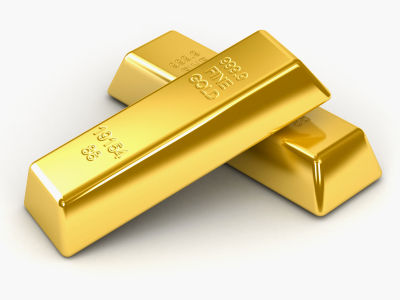 Time Value of Money
$200/month
55
$34,210
$25/month
$4,276
$200/month
45
$101,507
$25/month
$12,688
$200/month
35
$233,591
$25/month
$29,236
25
$200/month
$494,308
$25/month
$  61,789
Start Age
Age 
65
This time value of money illustration assumes an average annual return of 7%.
The Cost of Waiting
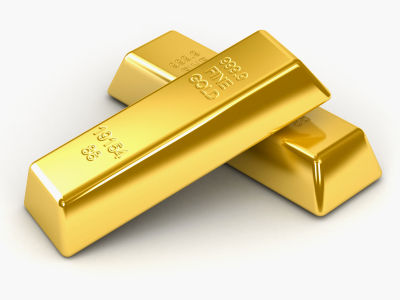 $250,000
55 yrs old 
$1325/month
45 yrs old
$465/month
35 yrs old
 $205/month
25 yrs old 
$100/month
This time value of money illustration assumes an average annual return of 7%.
Stay Invested!
Start Early!
The One Tree Forest
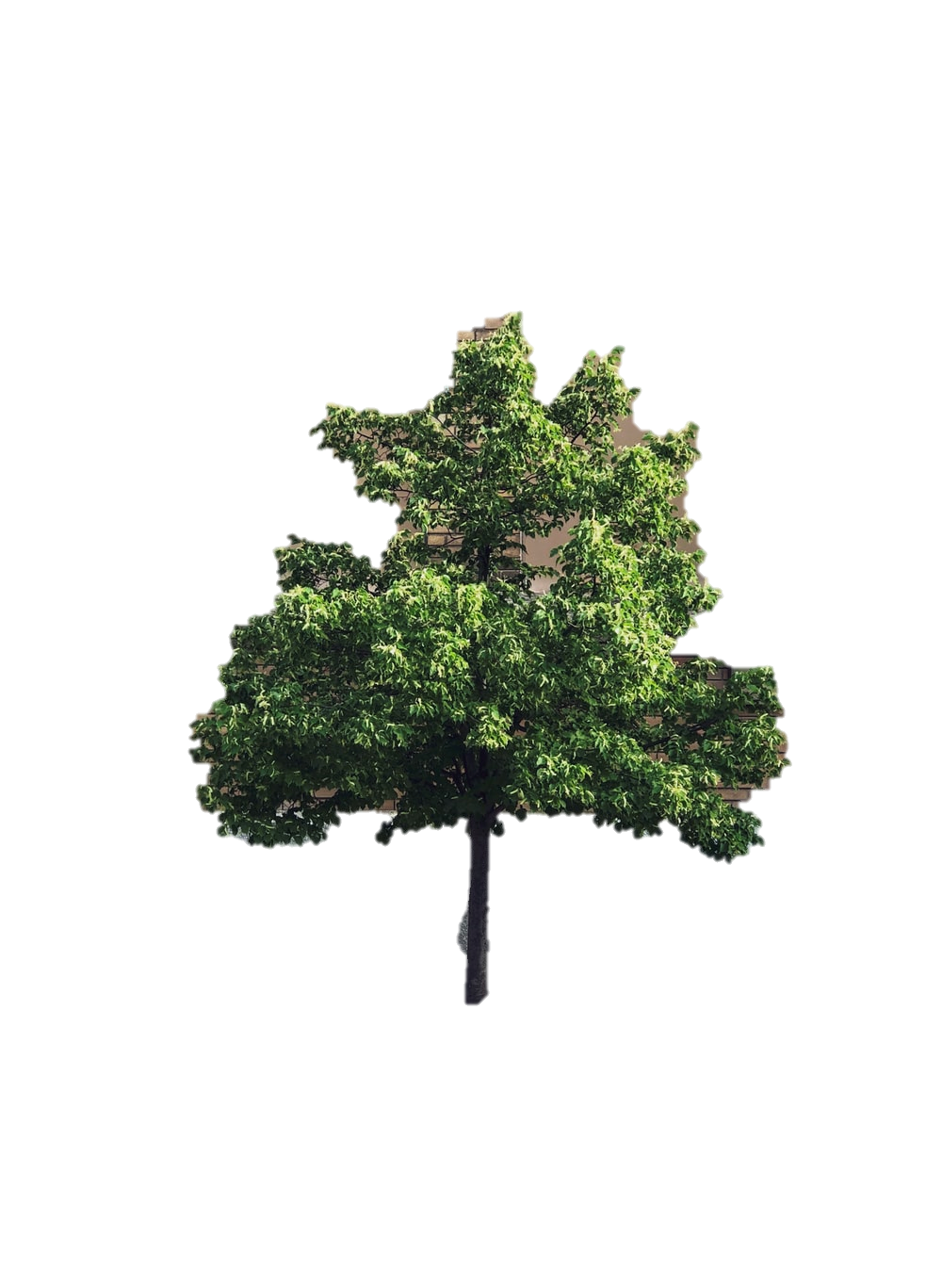 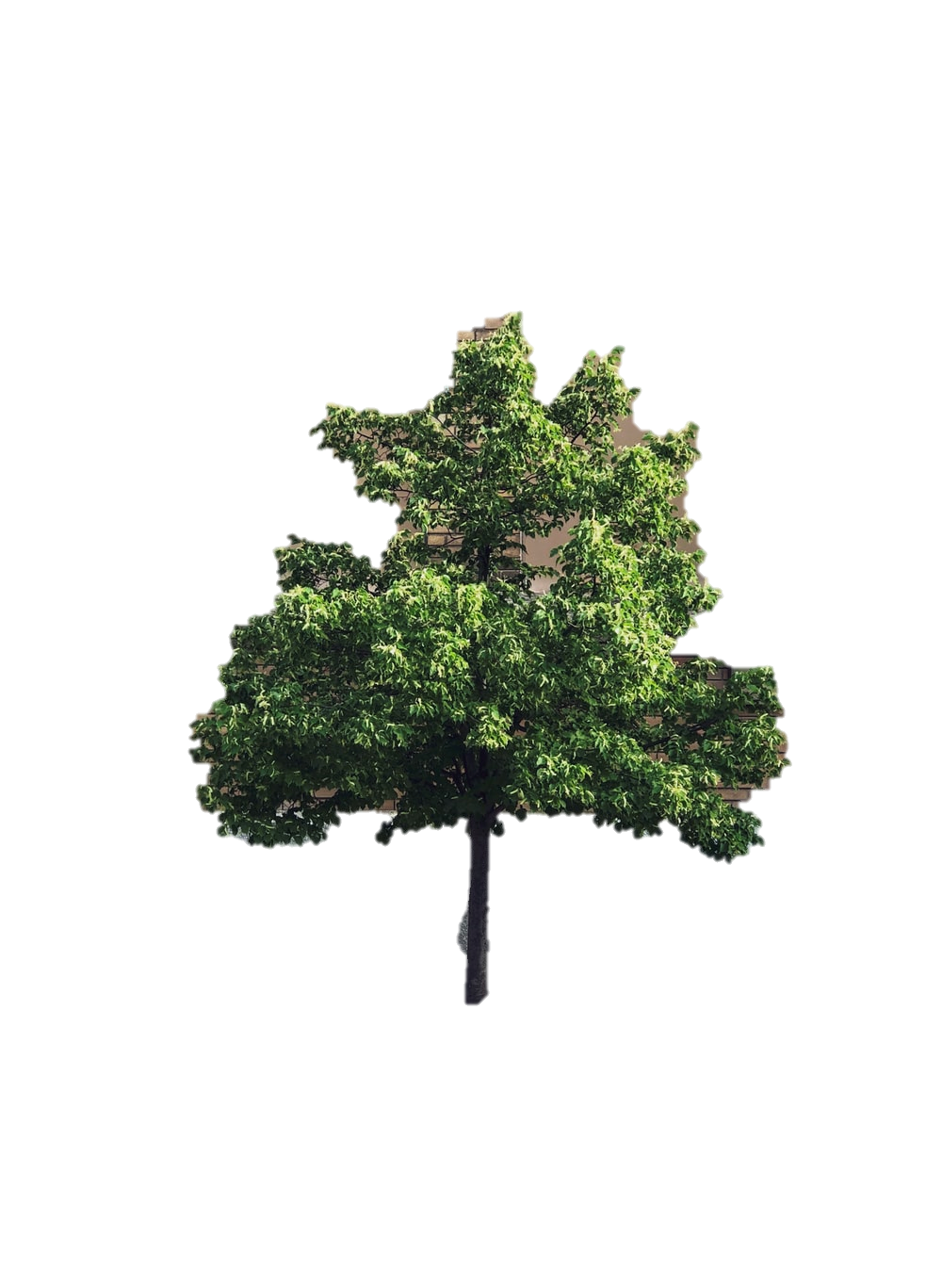 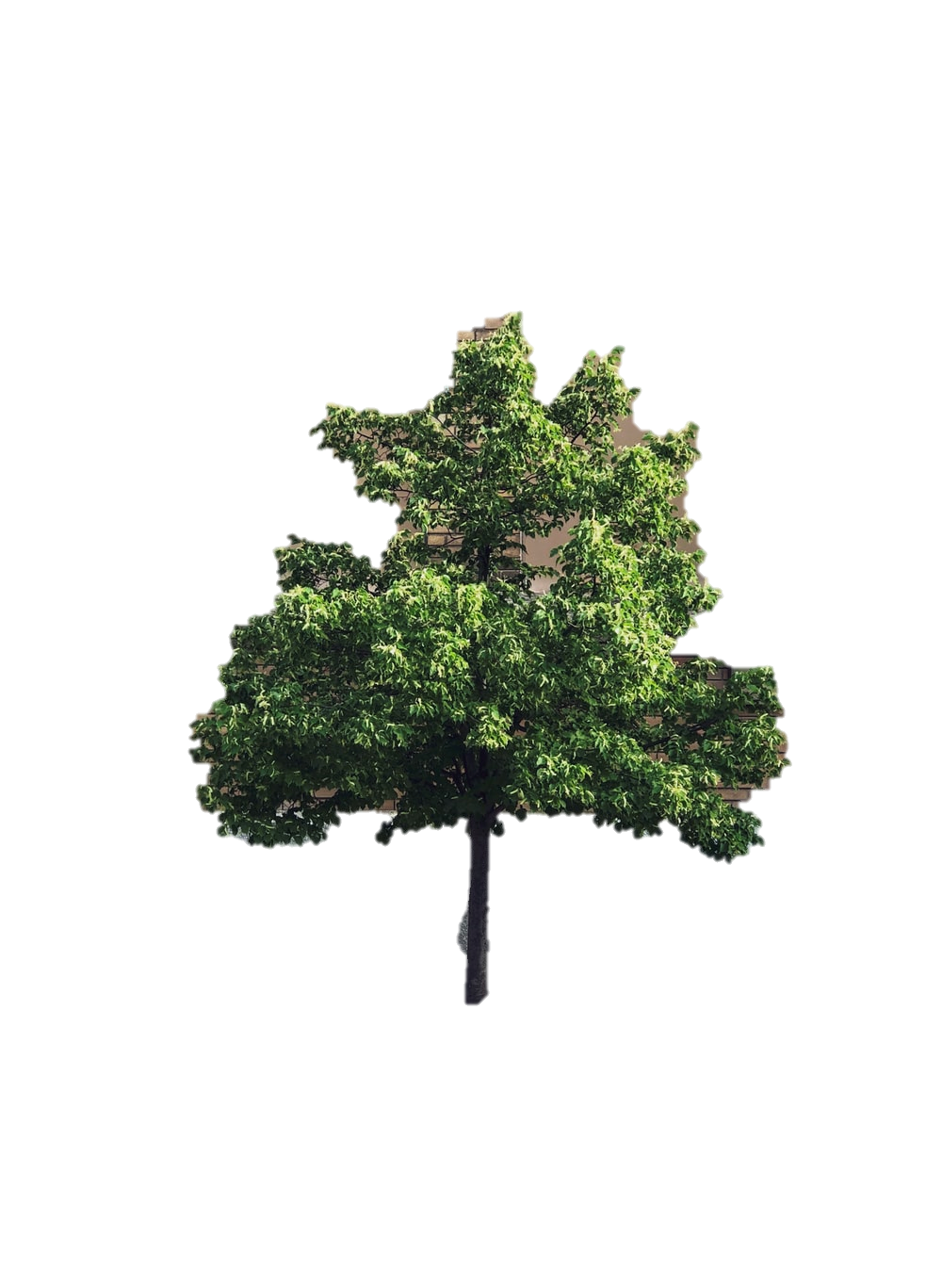 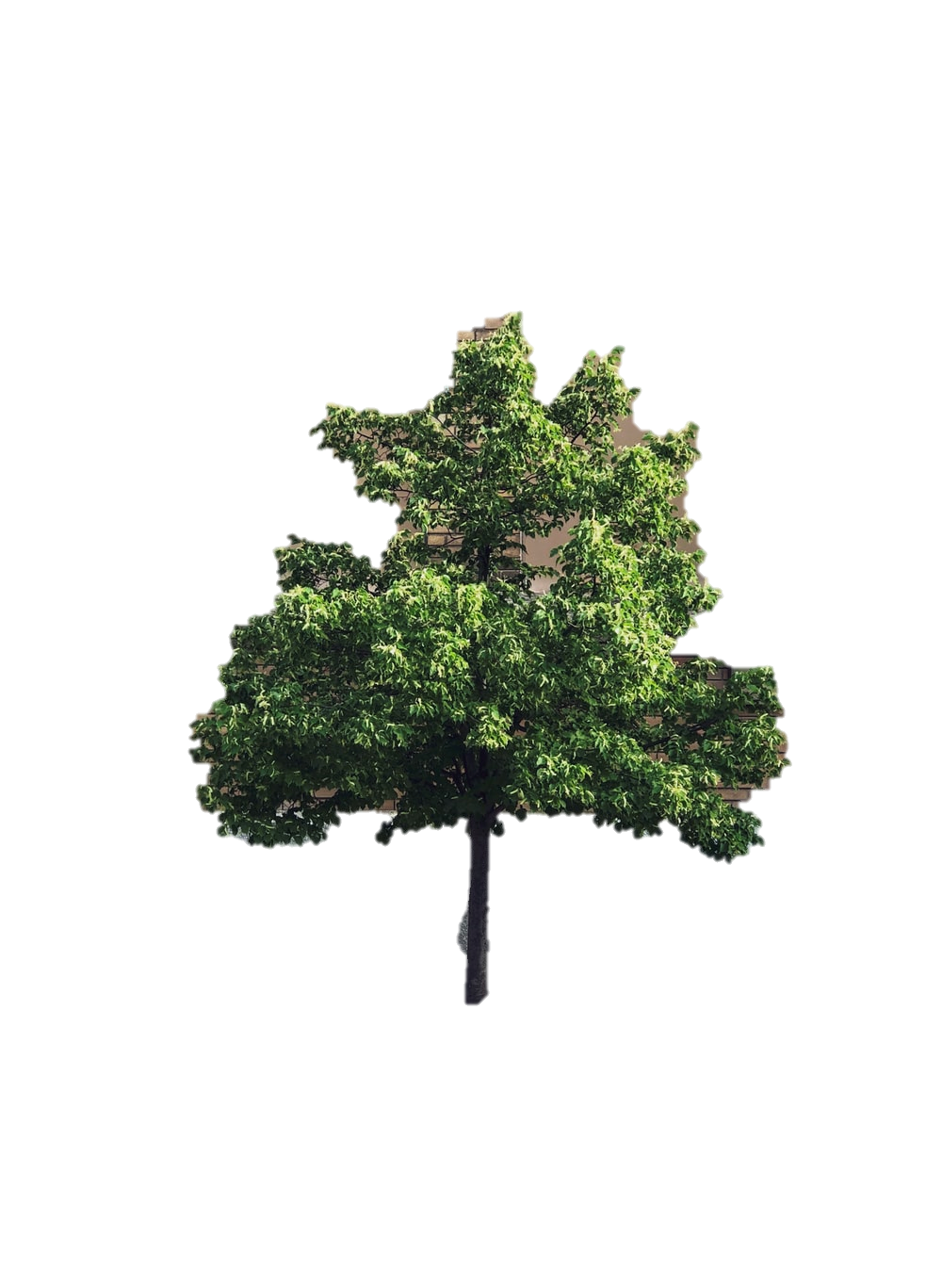 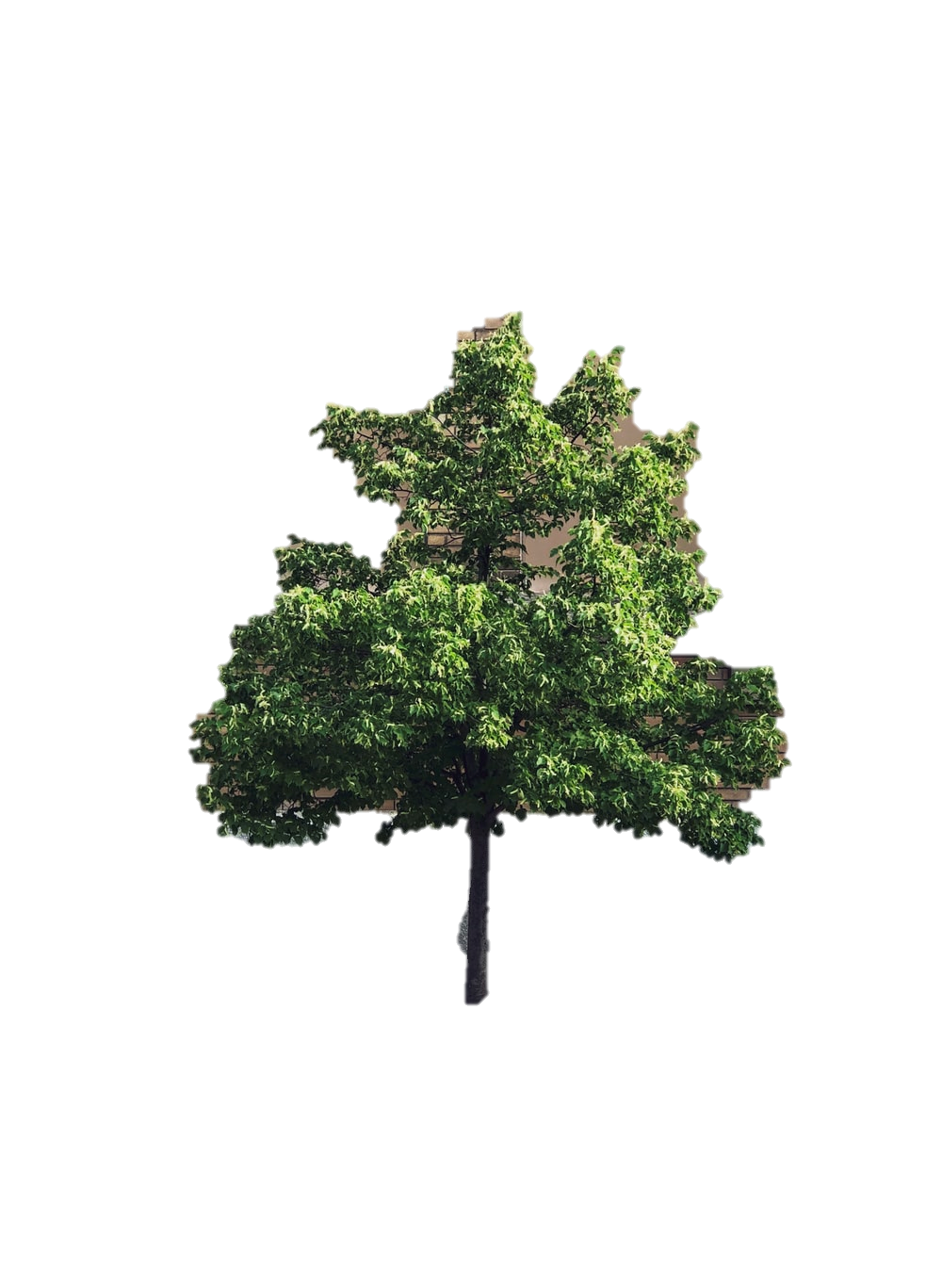 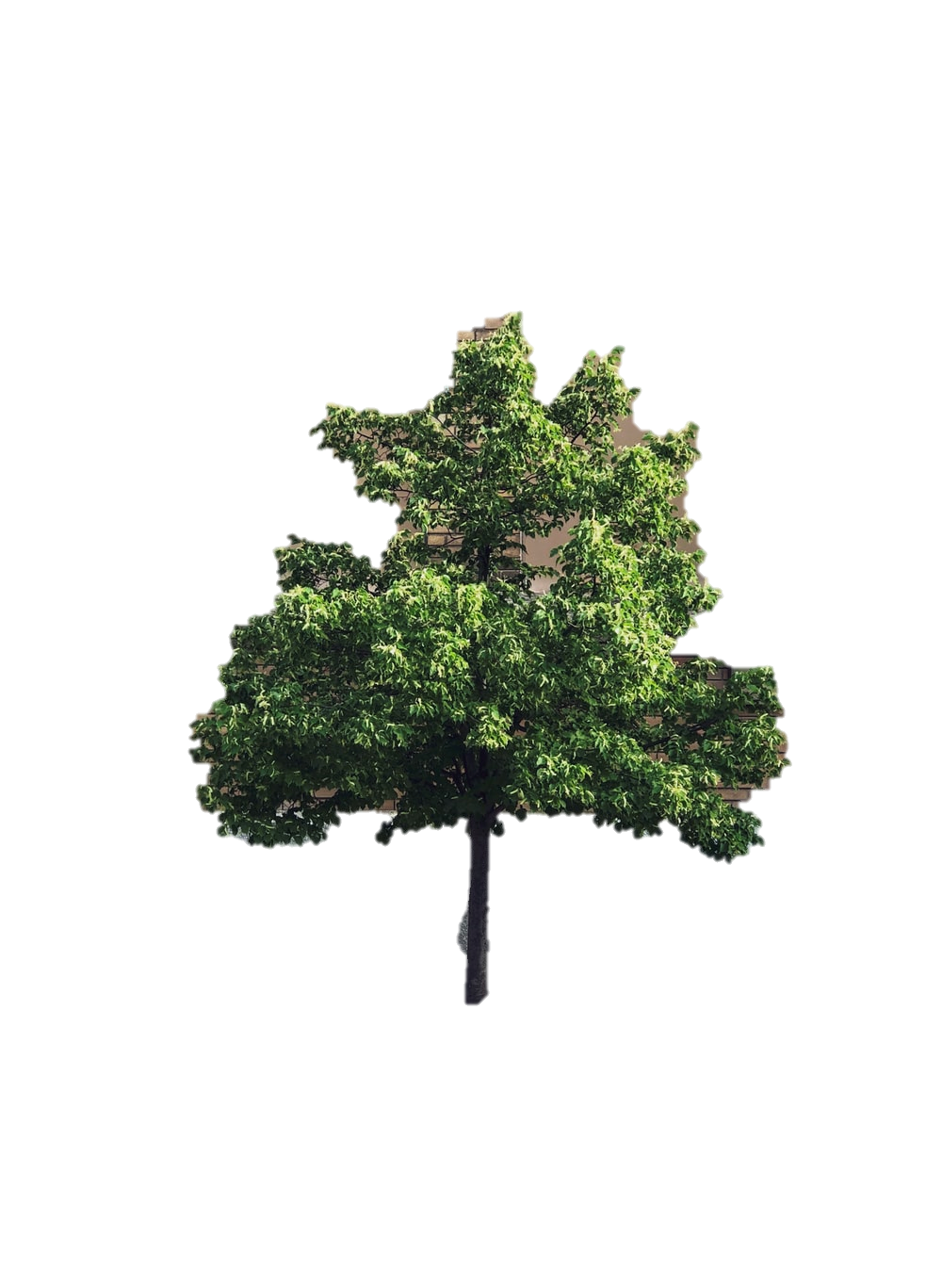 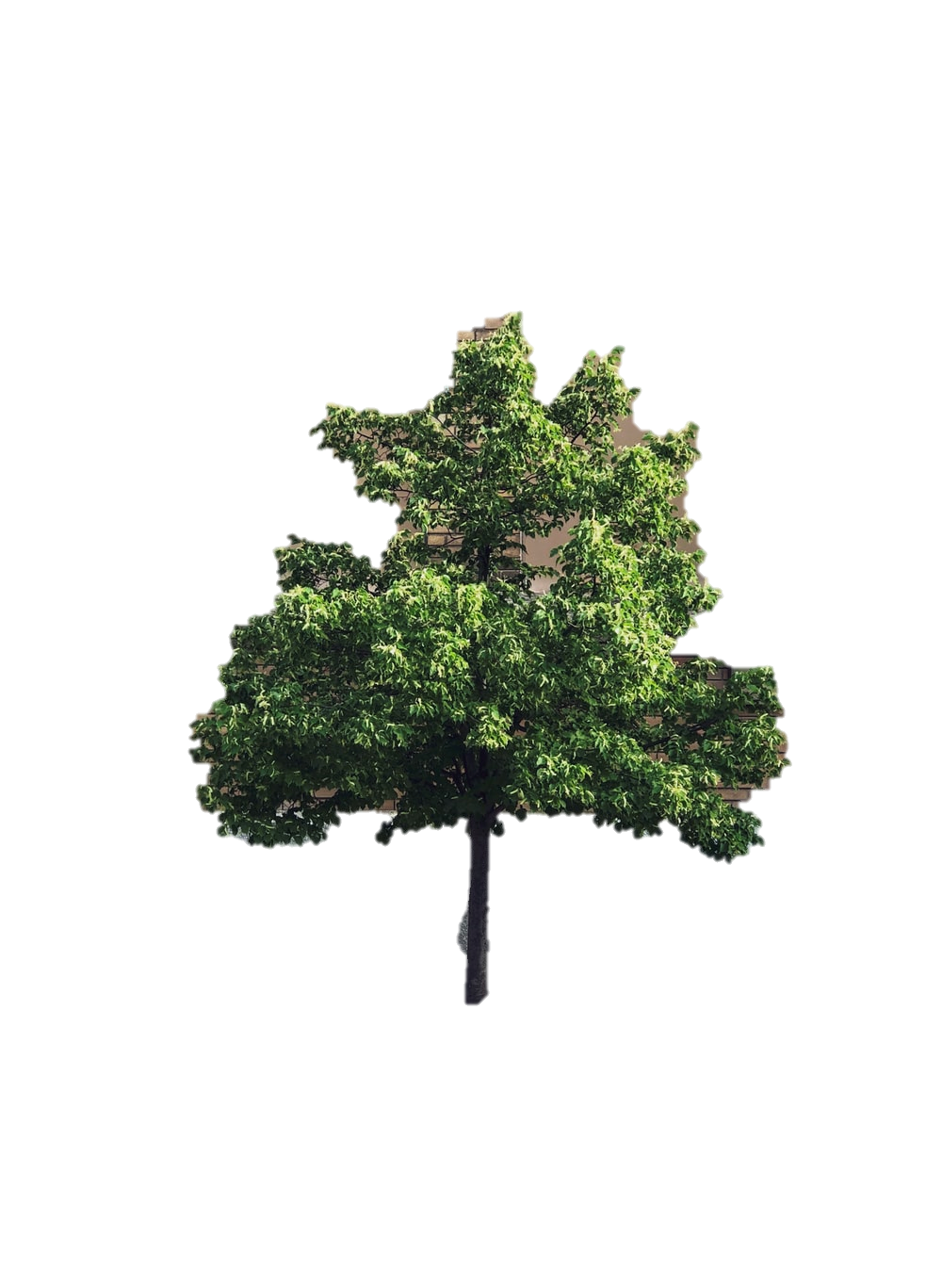 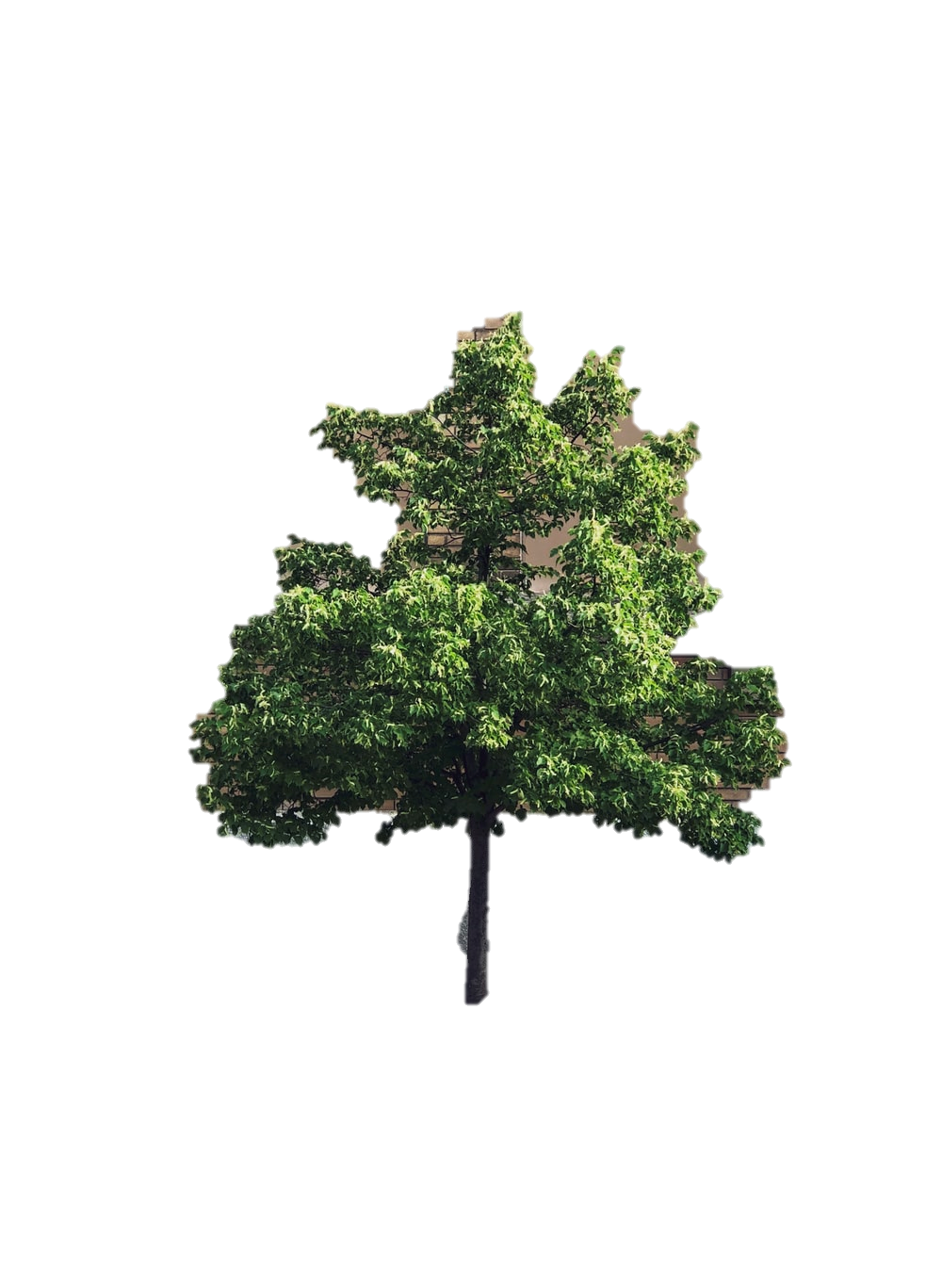 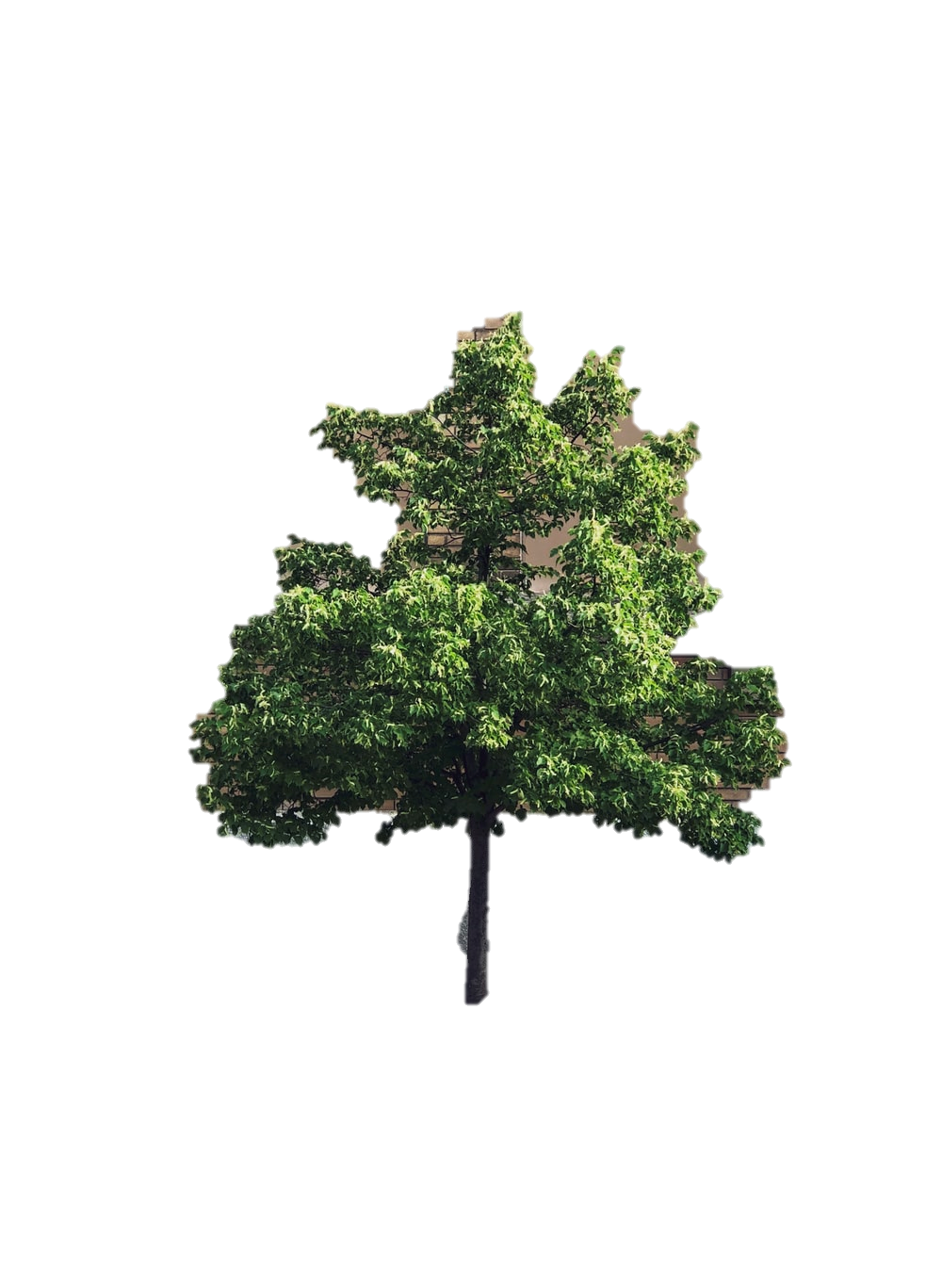 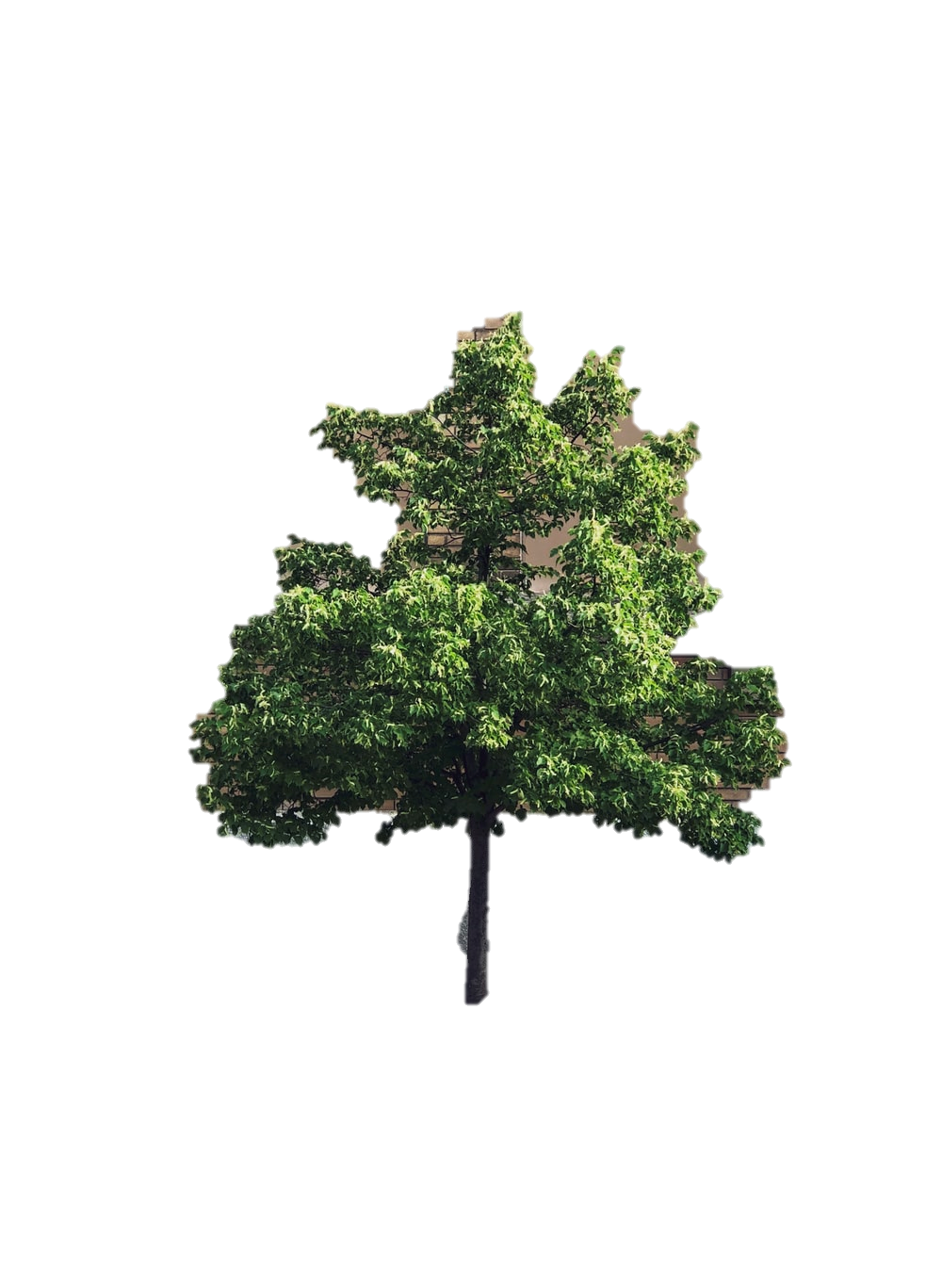 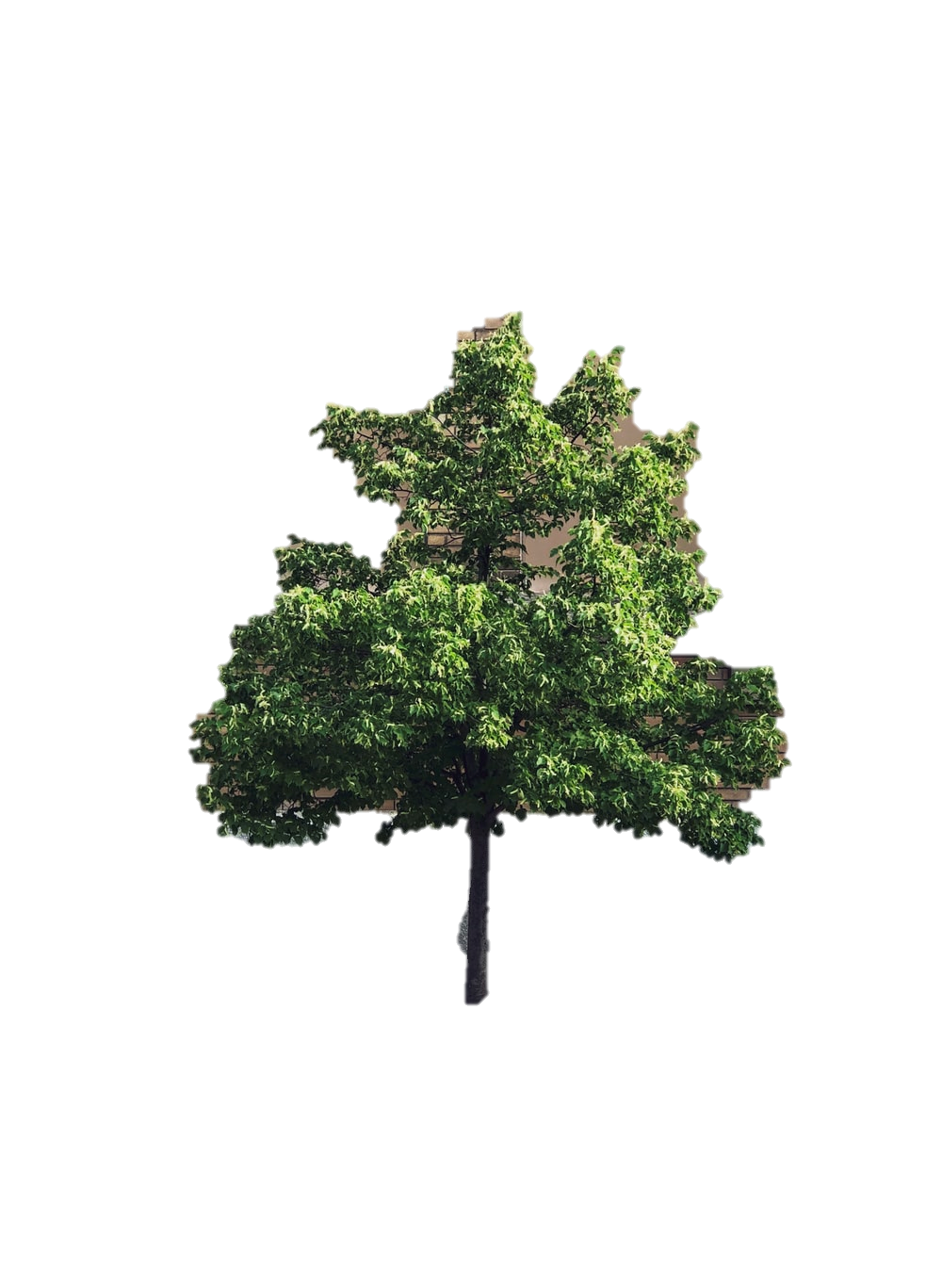 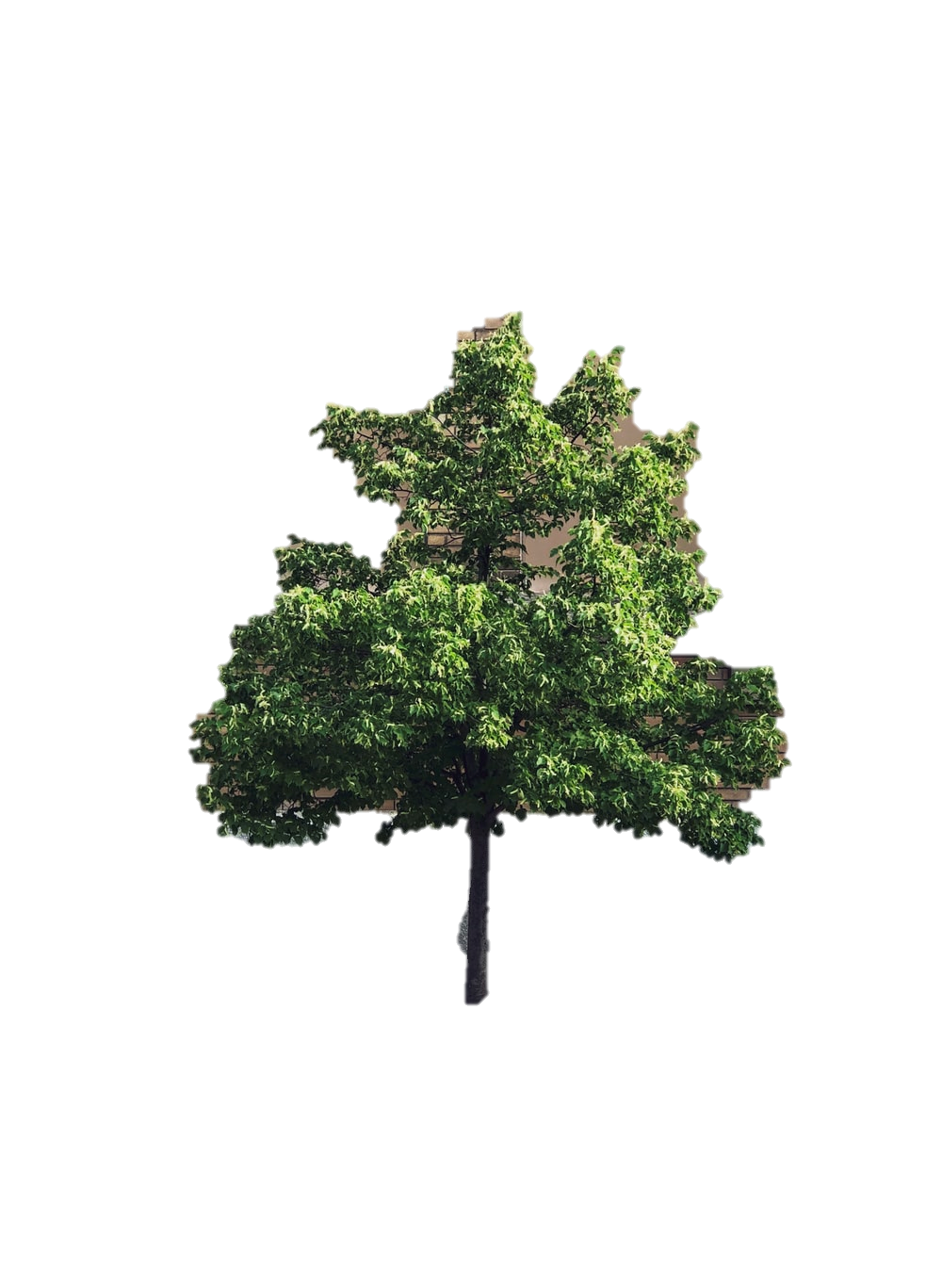 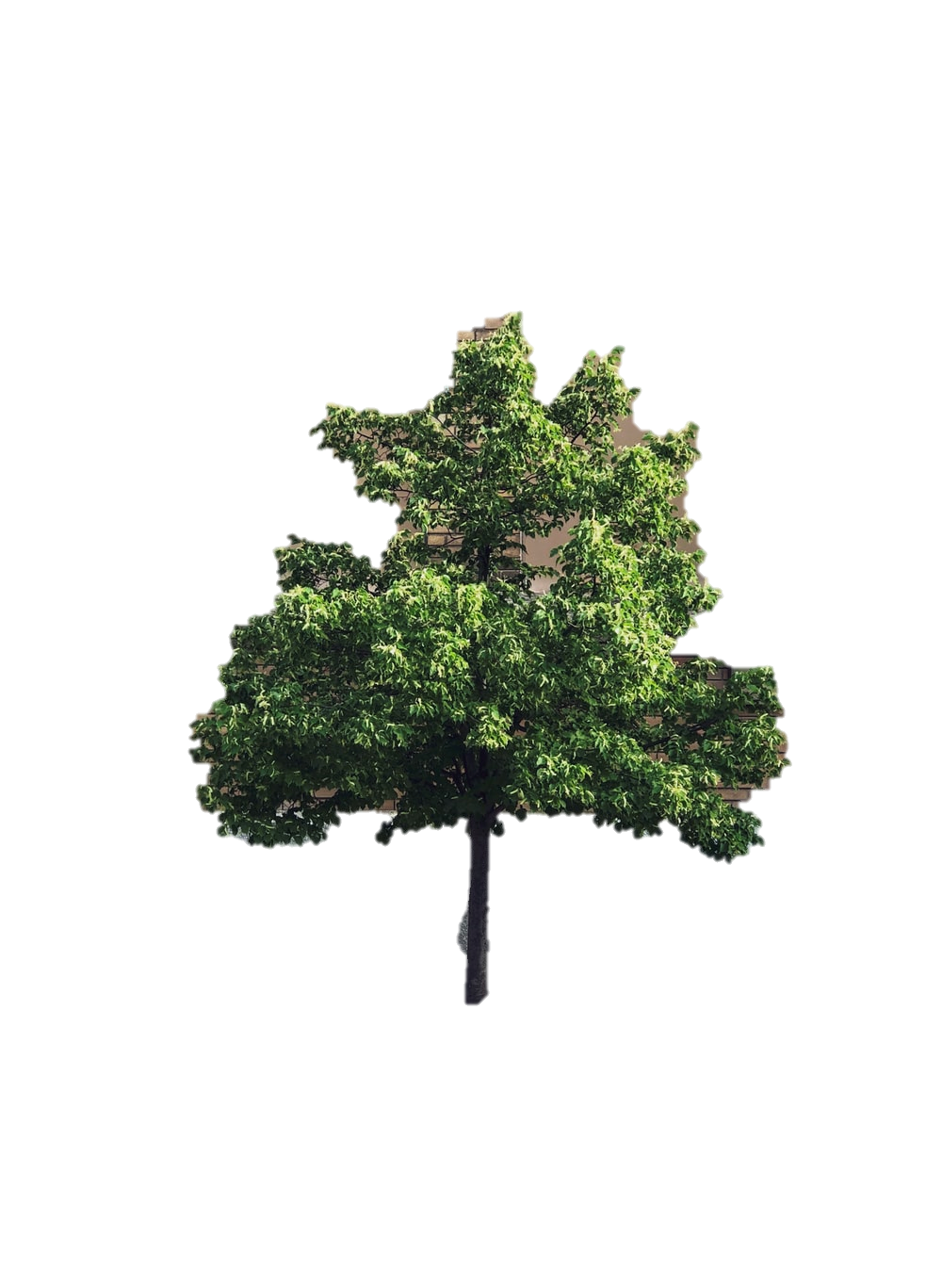 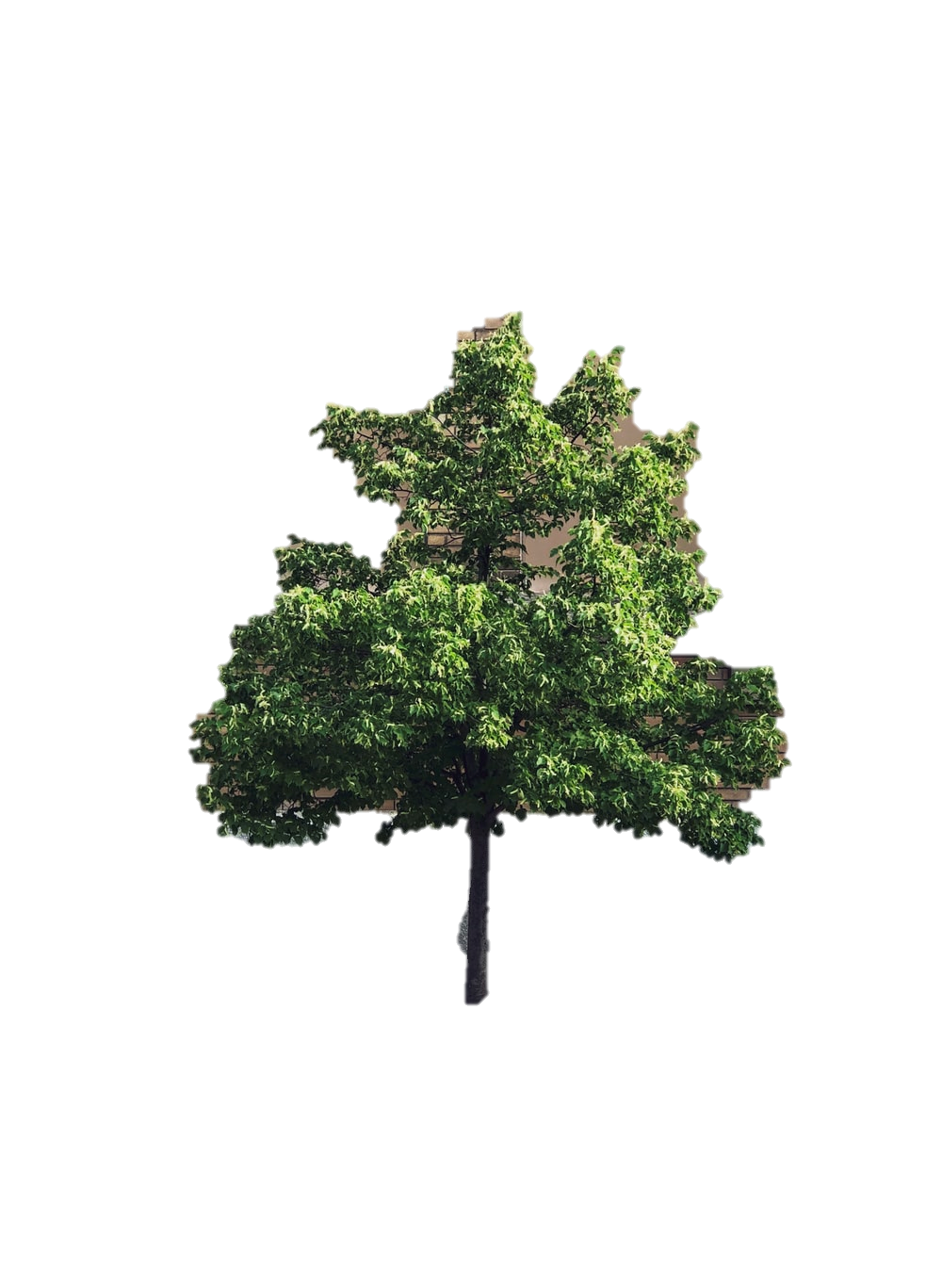 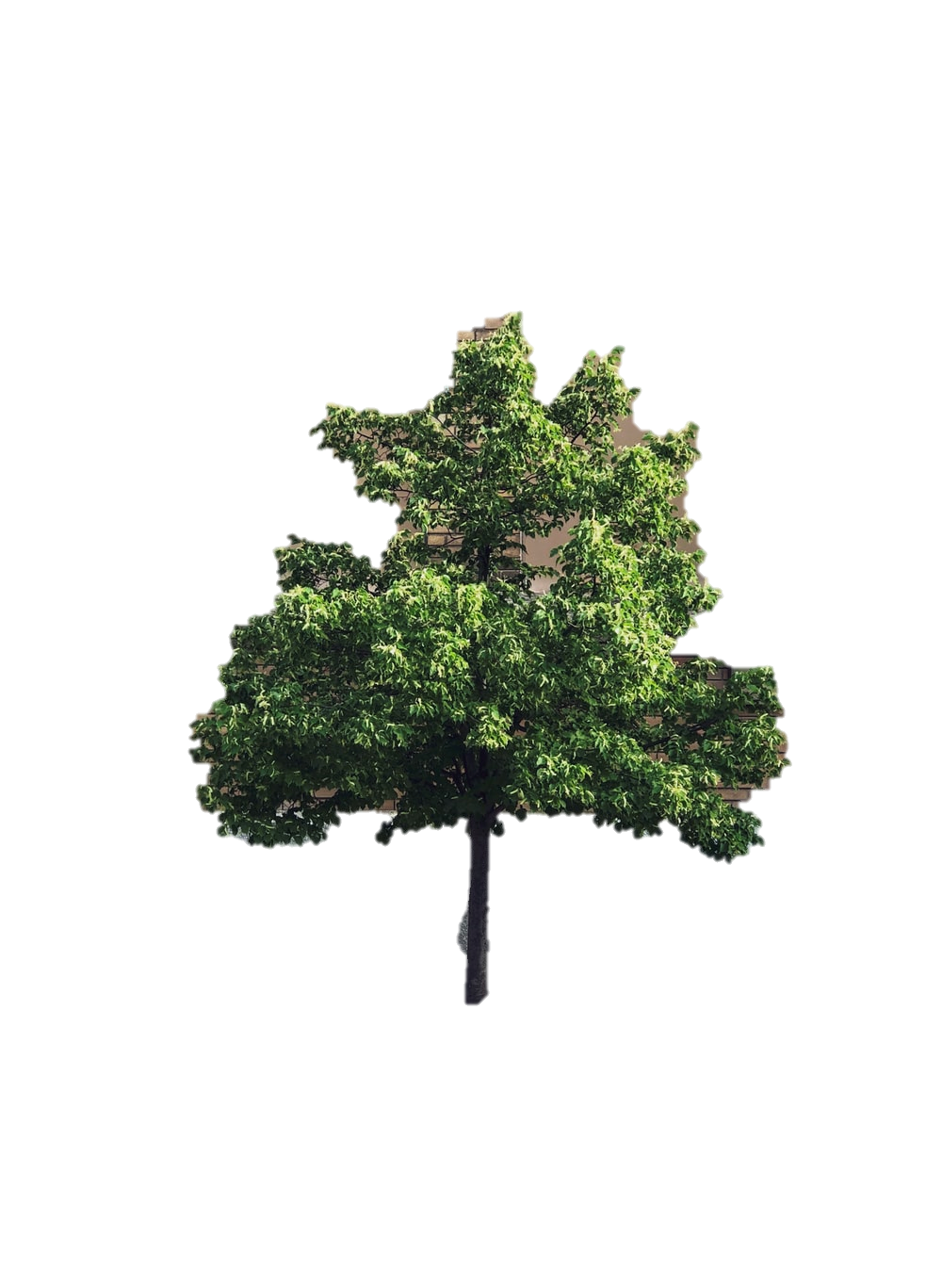 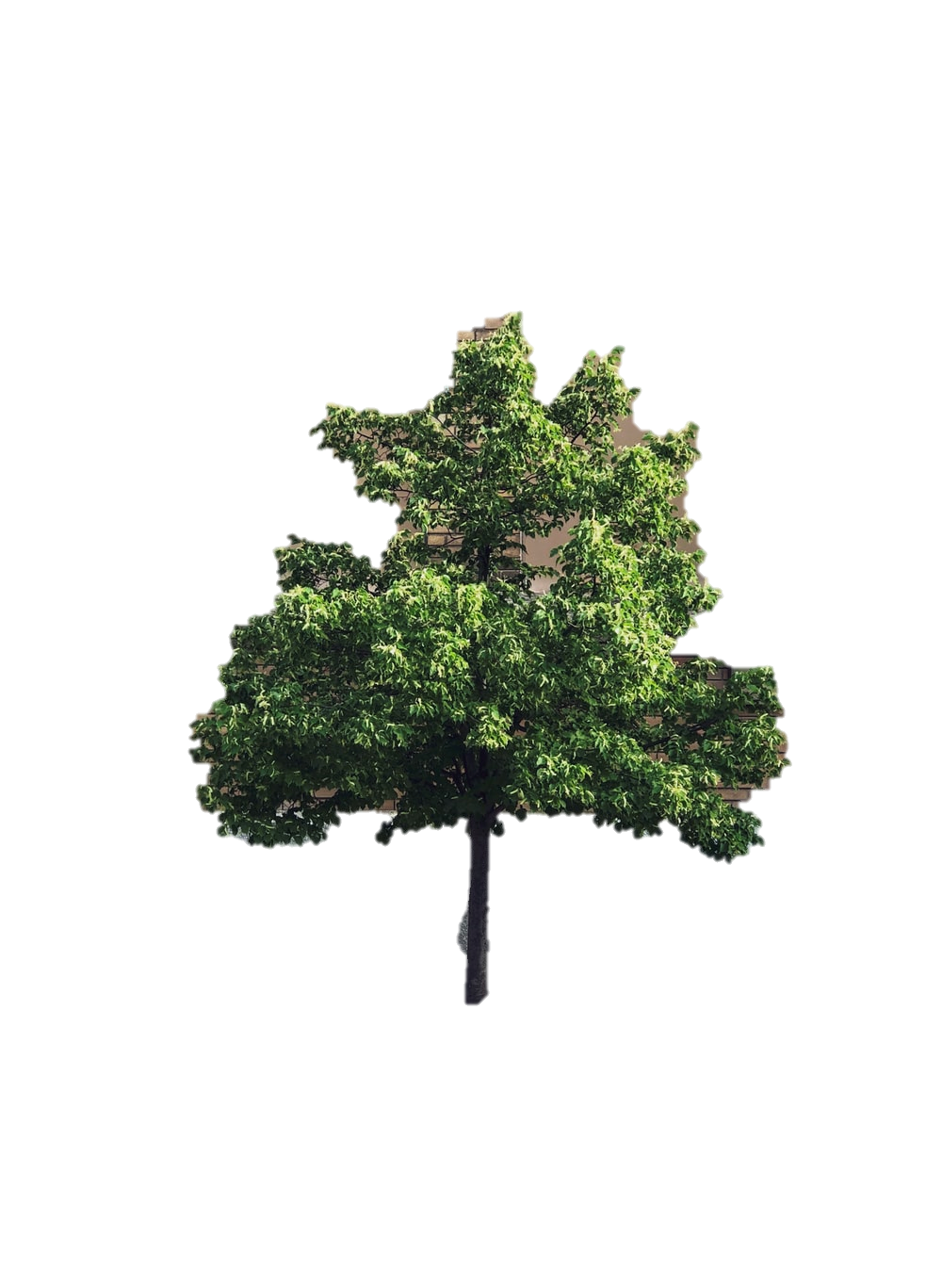 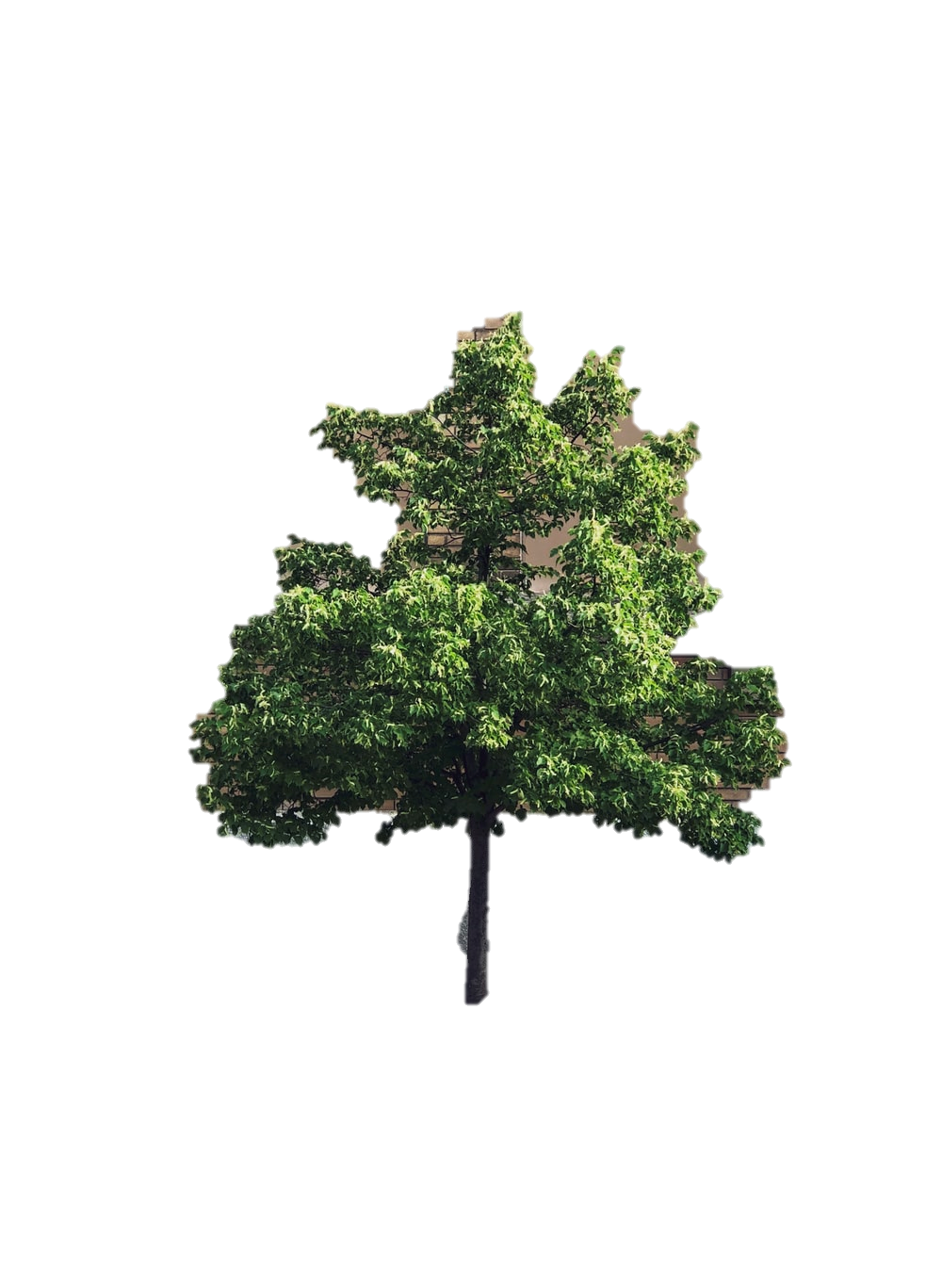 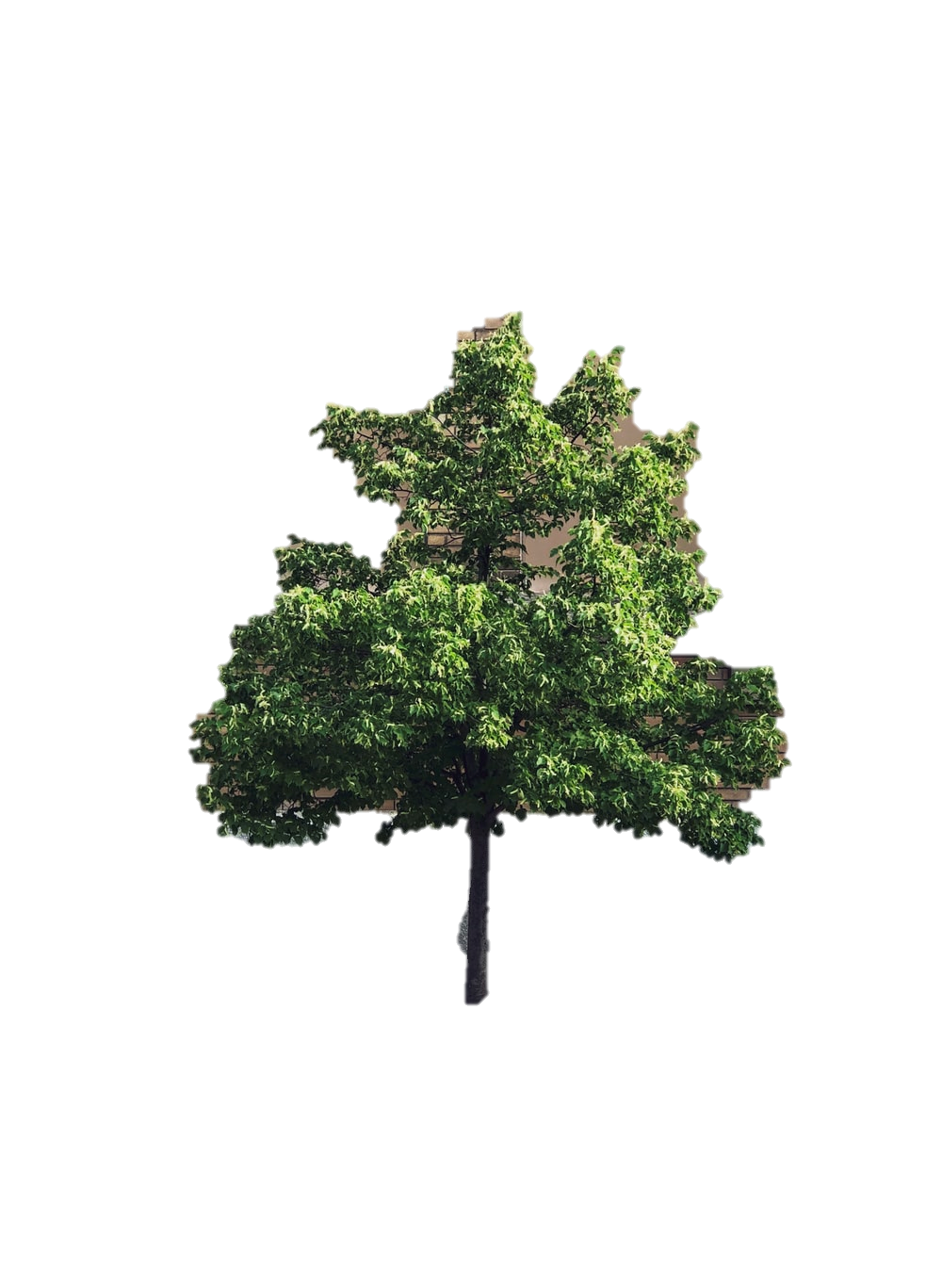 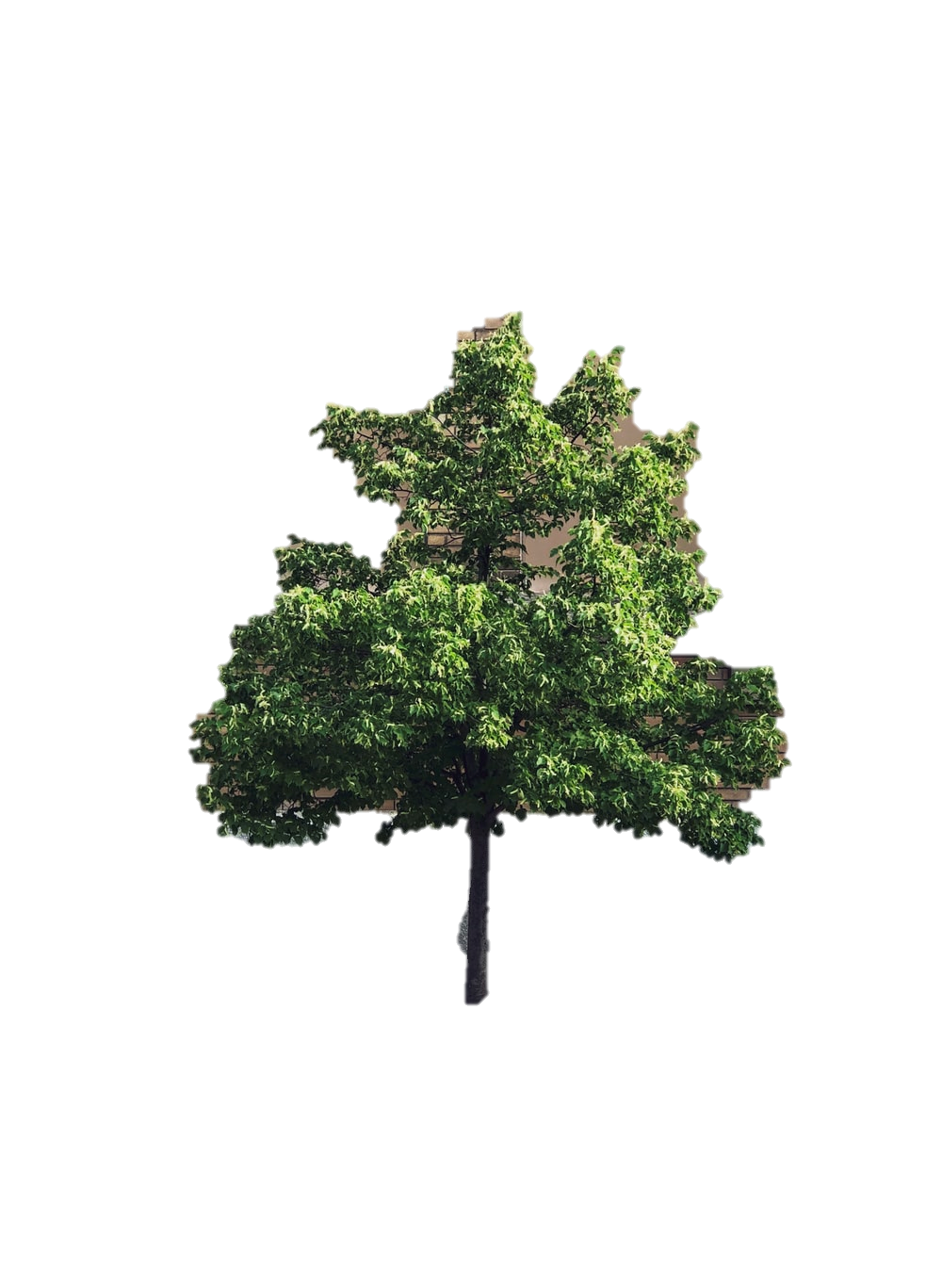 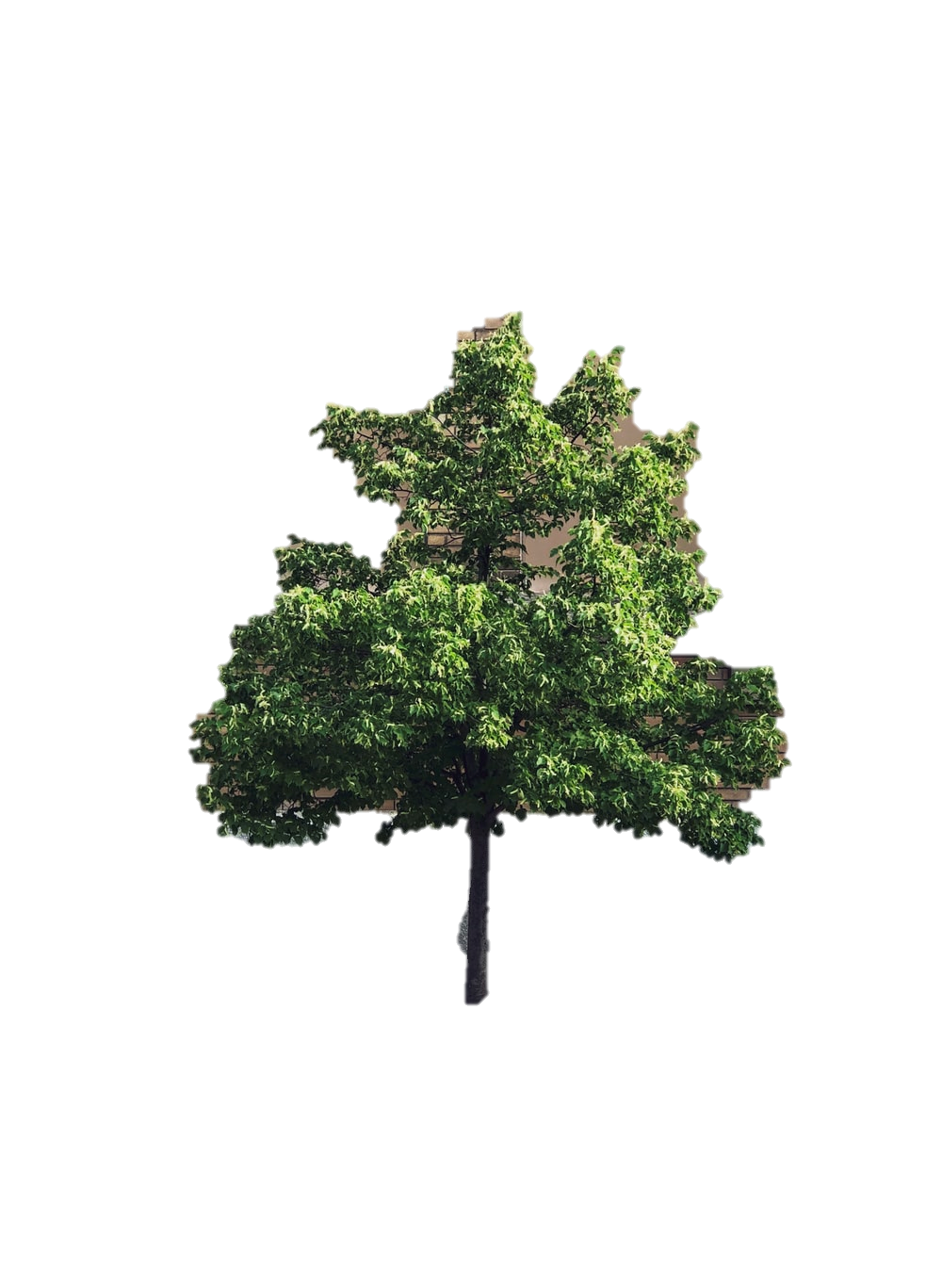 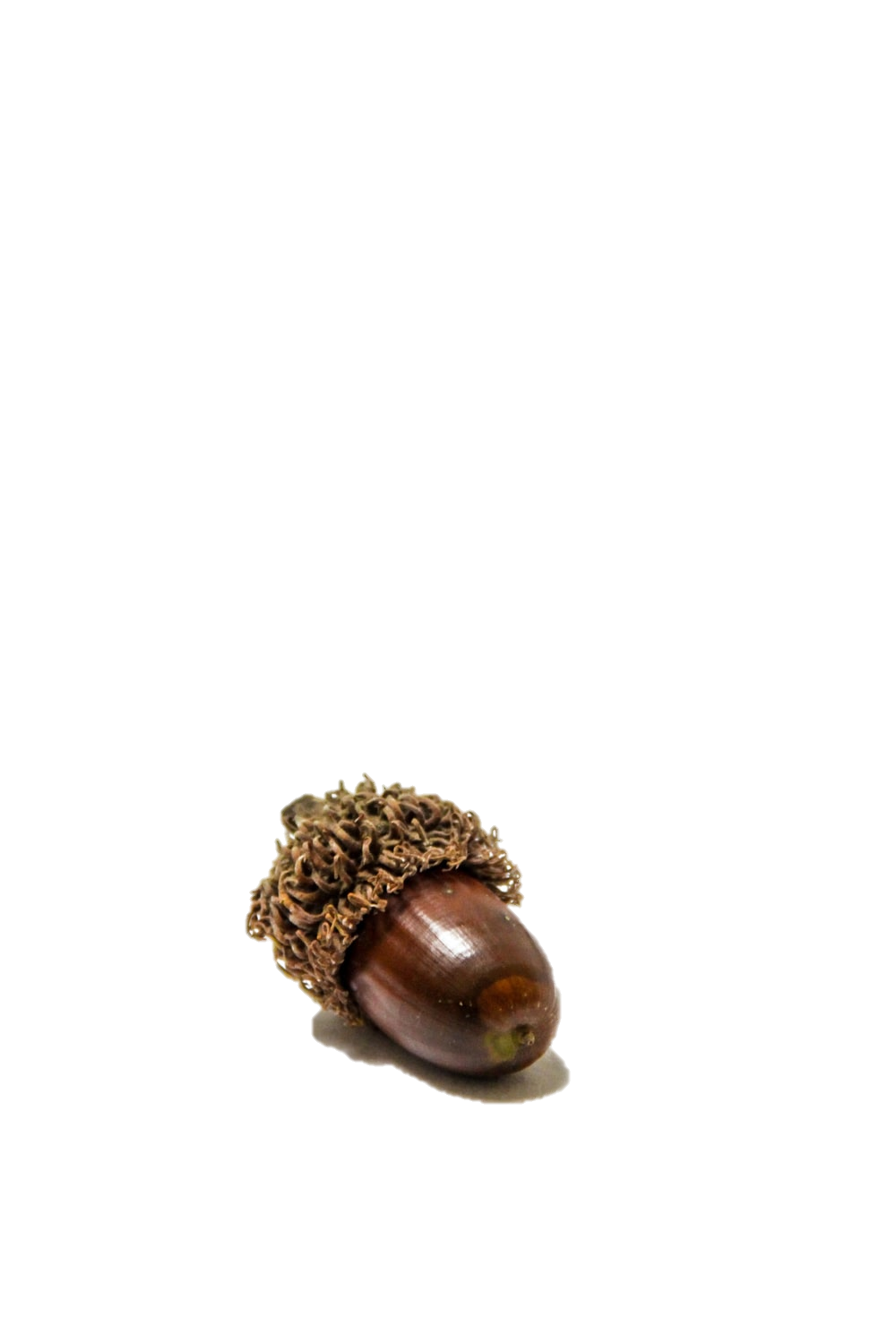 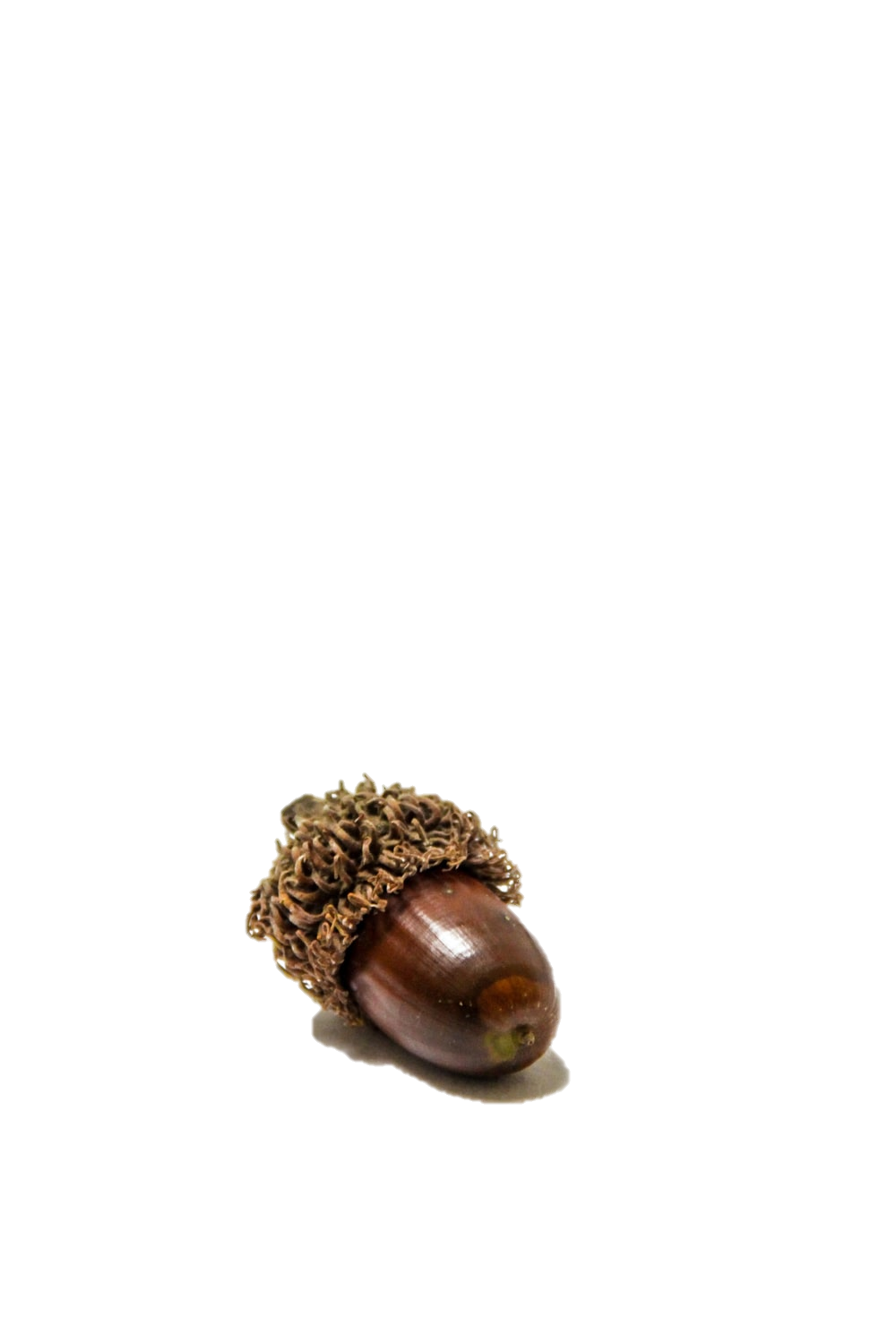 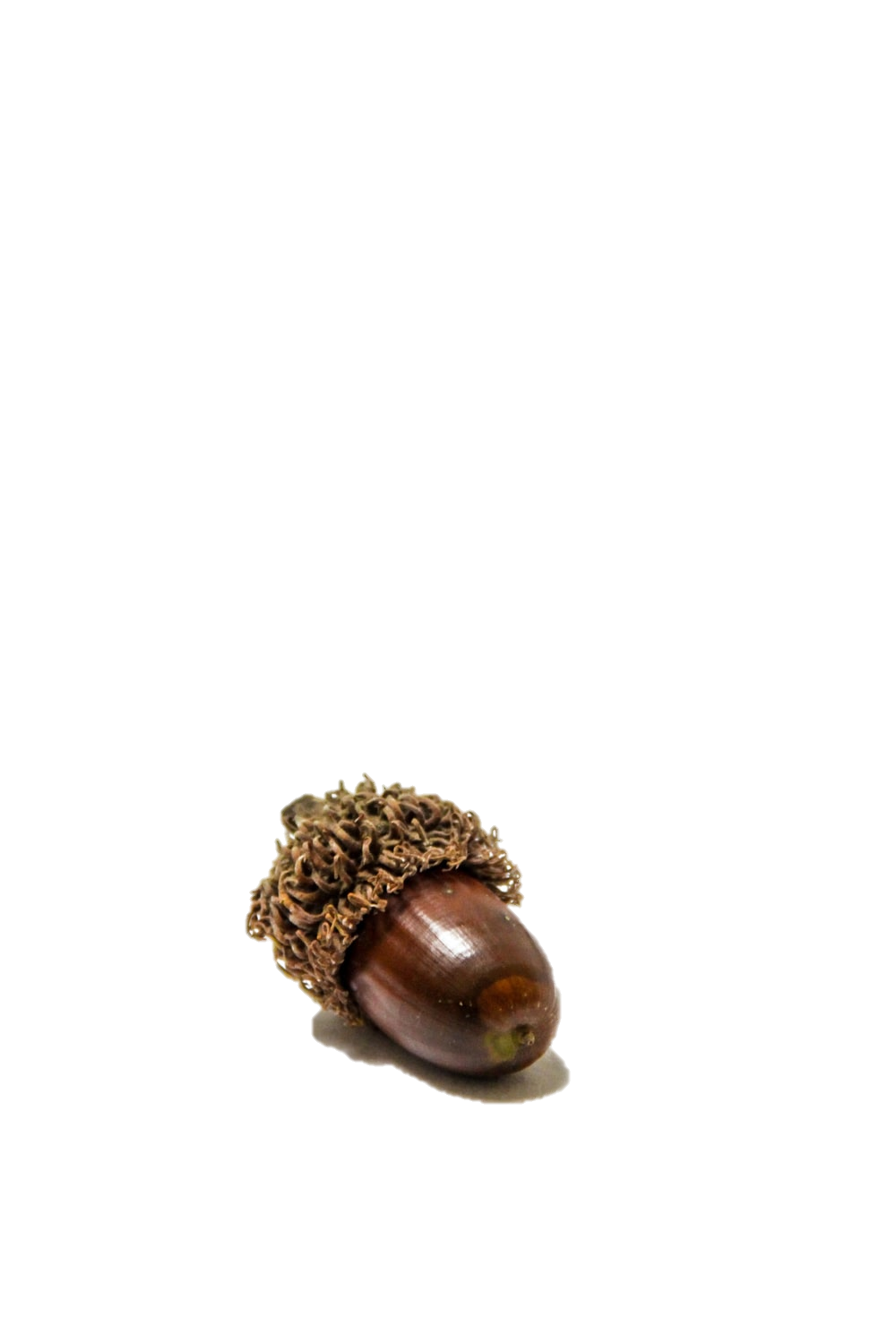 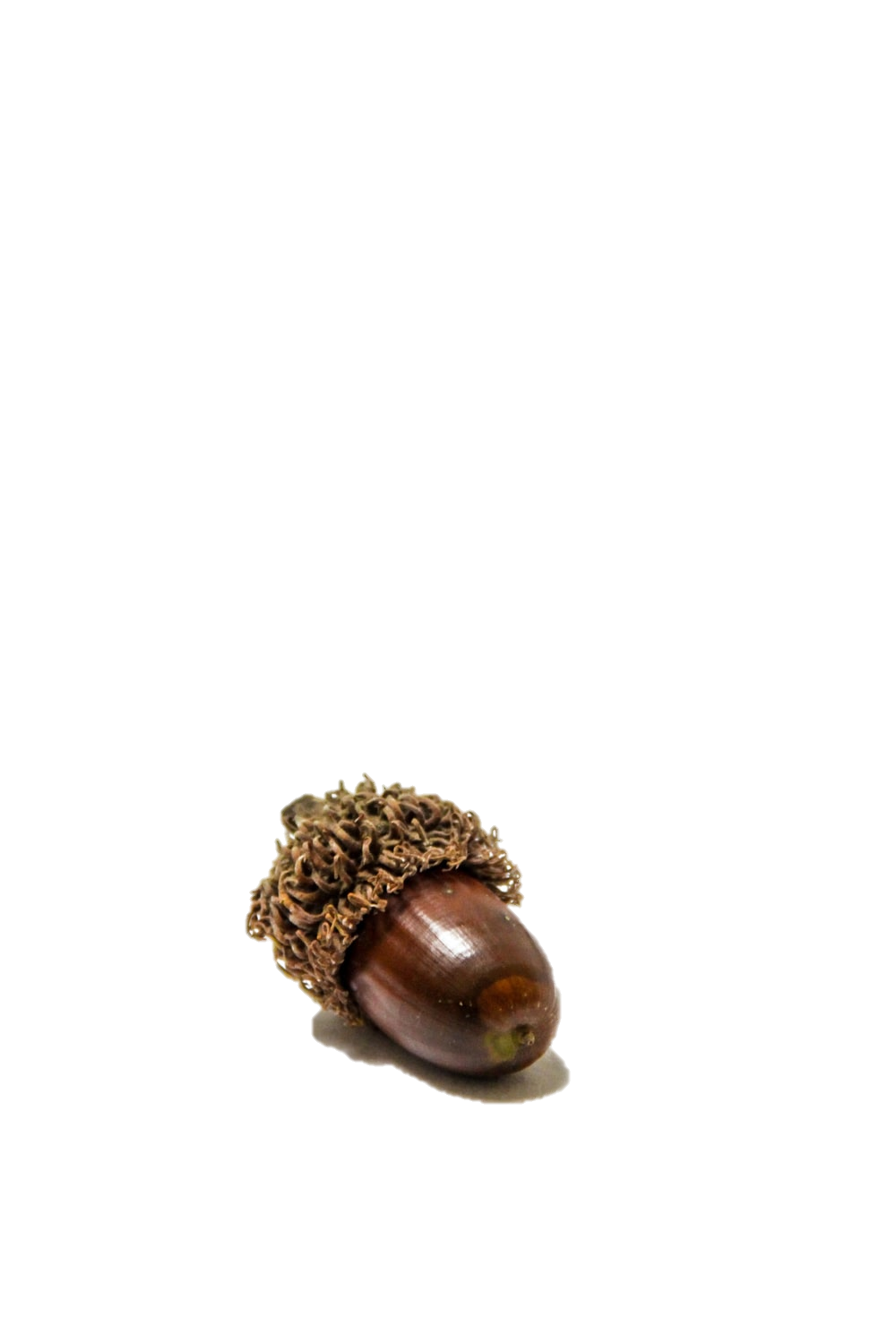 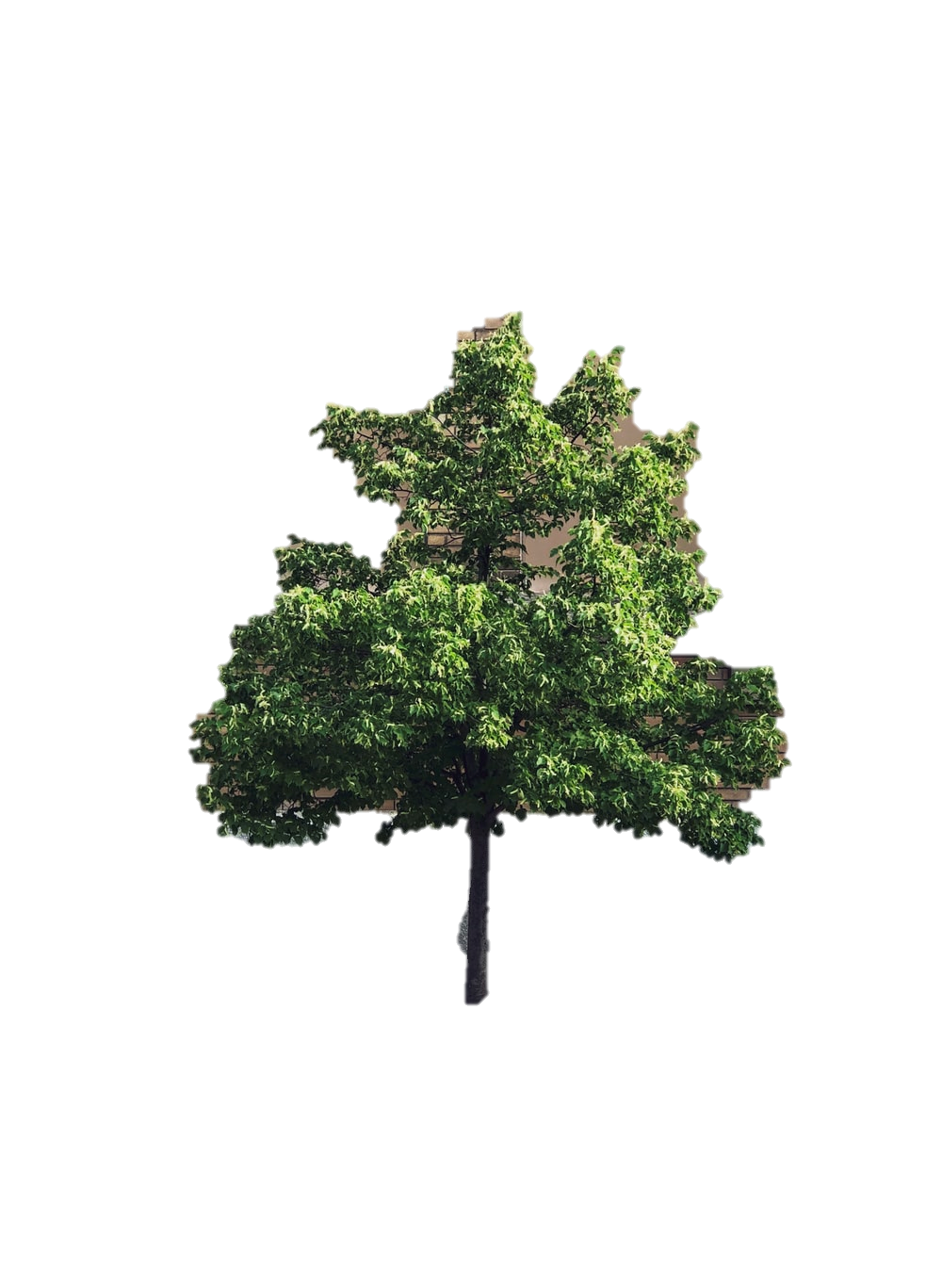 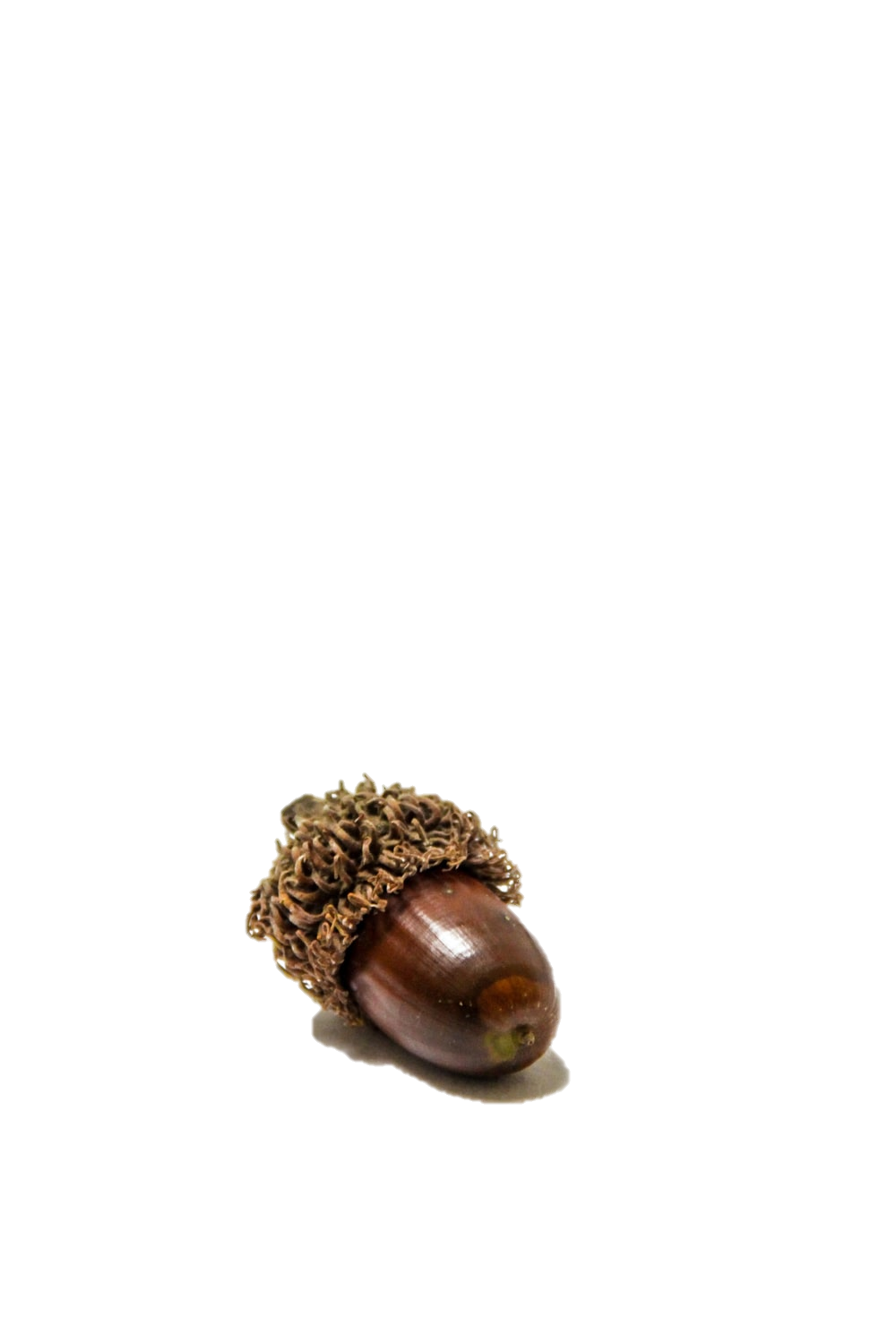 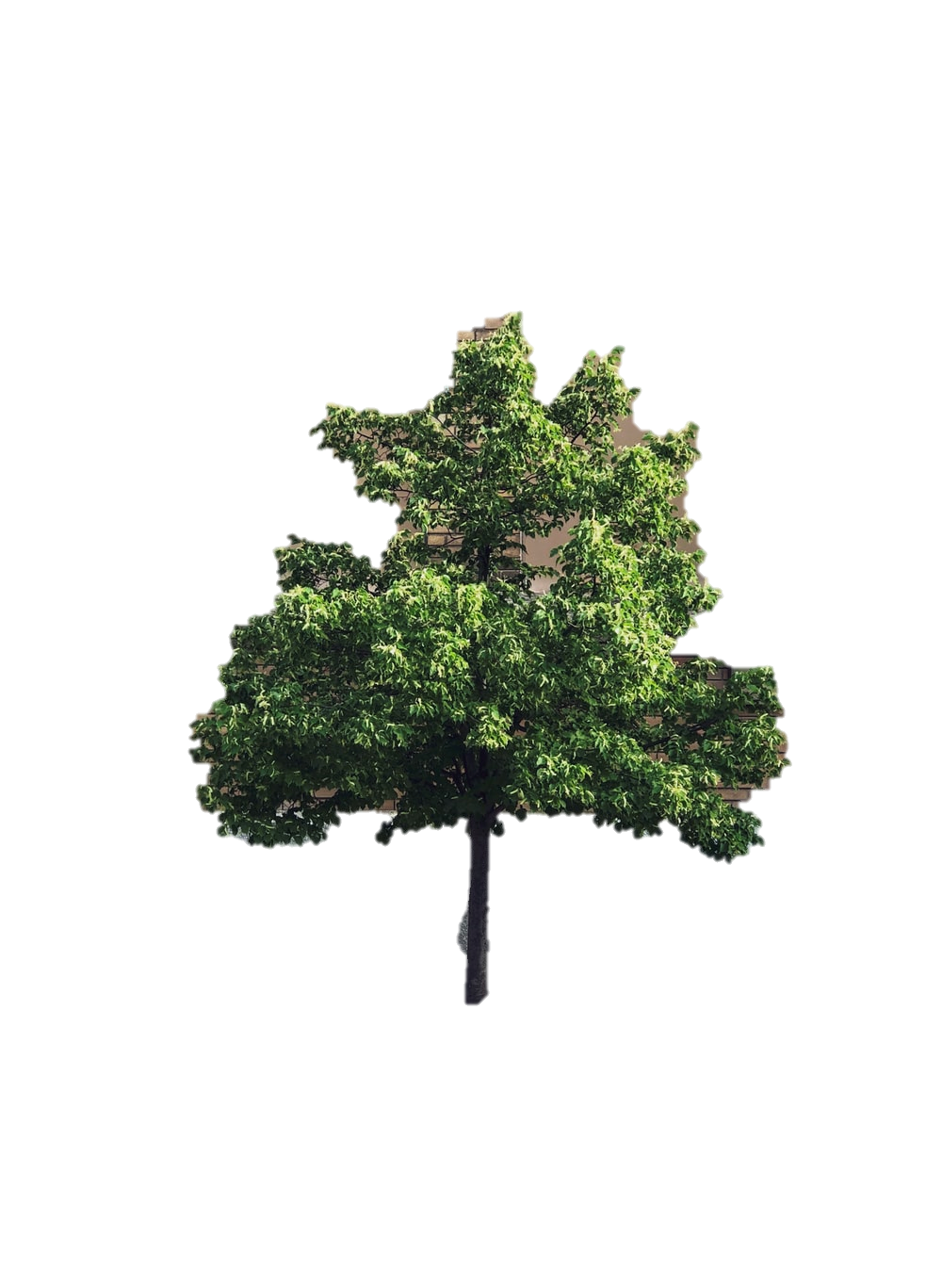 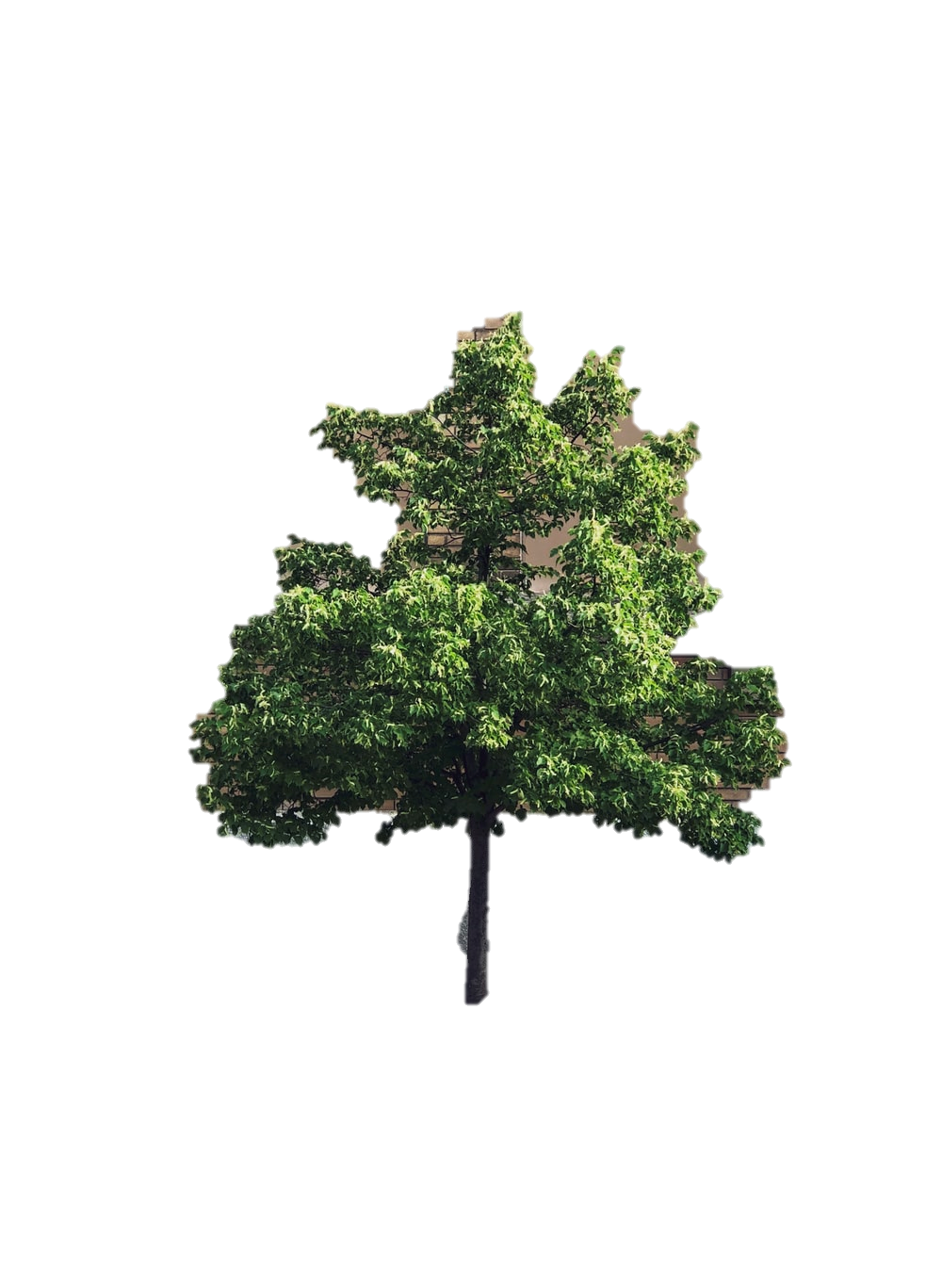 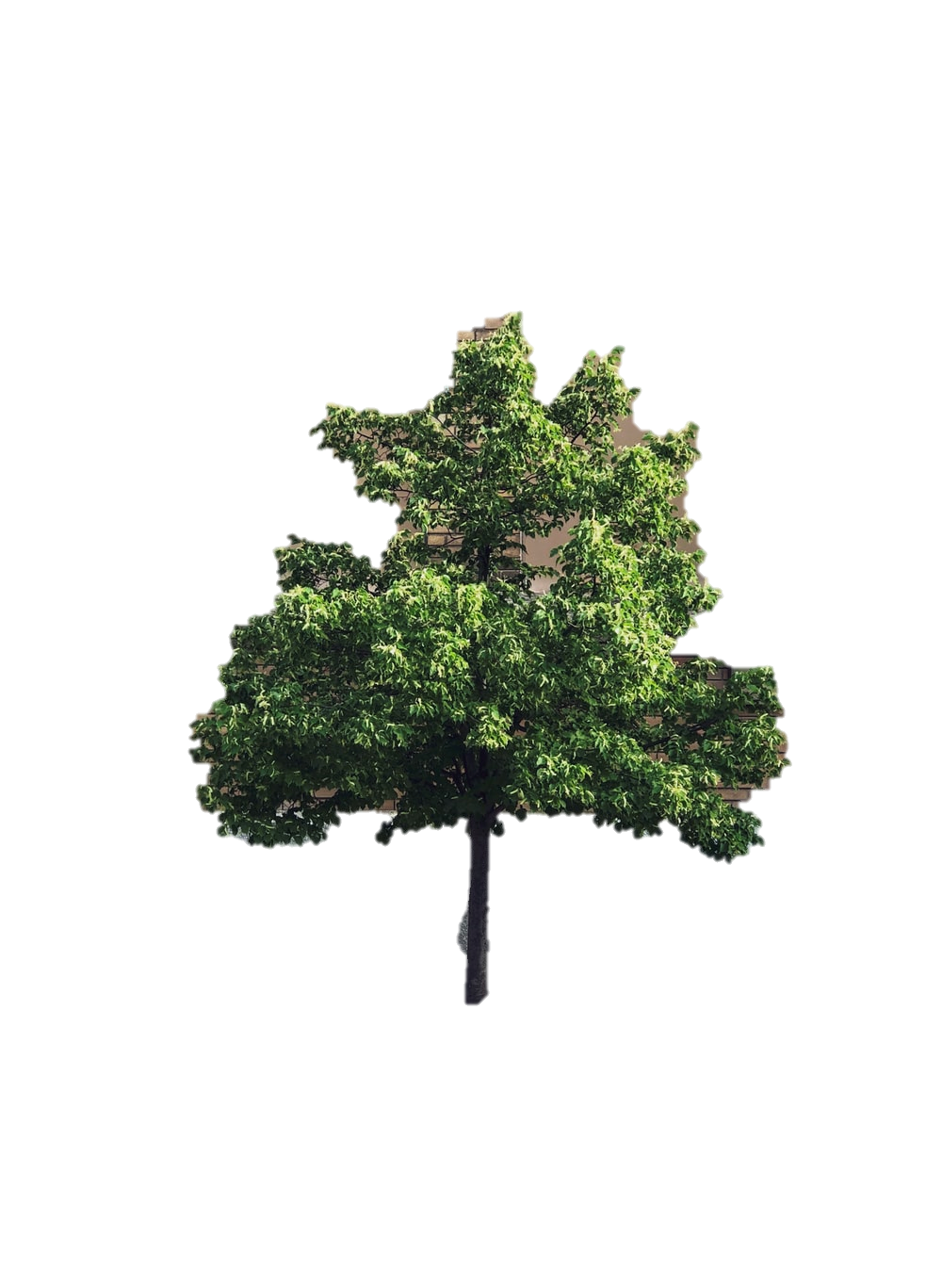 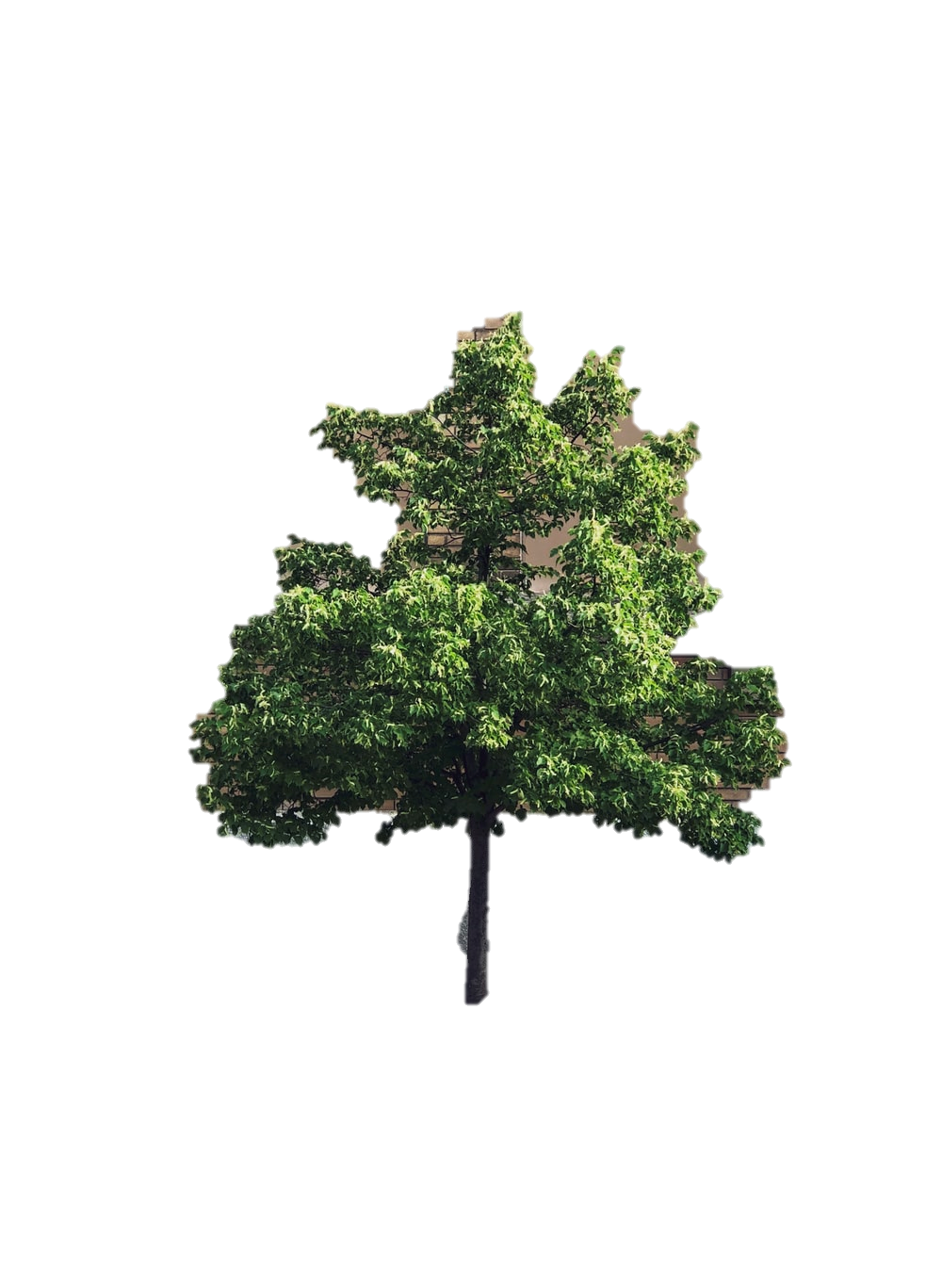 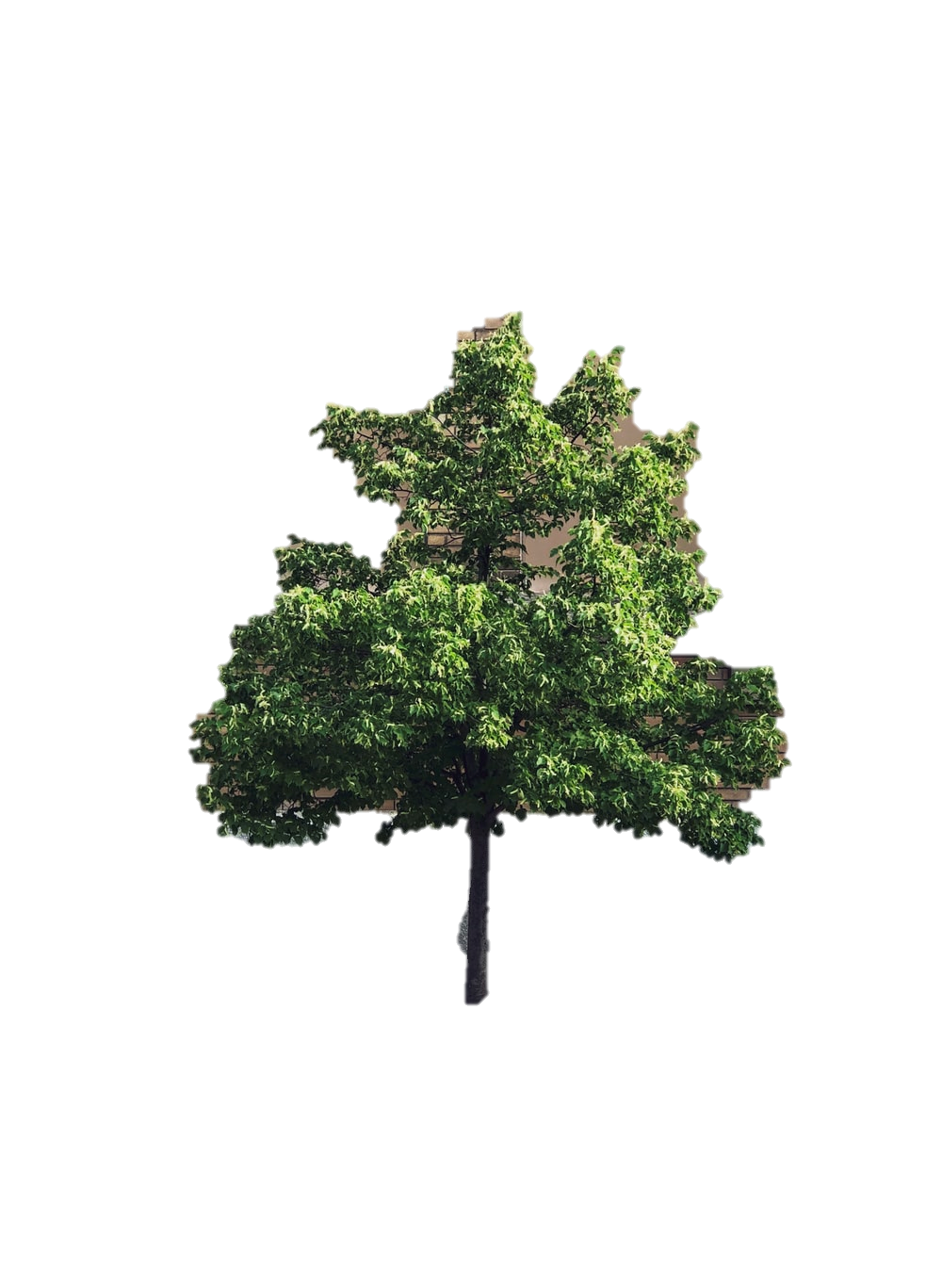 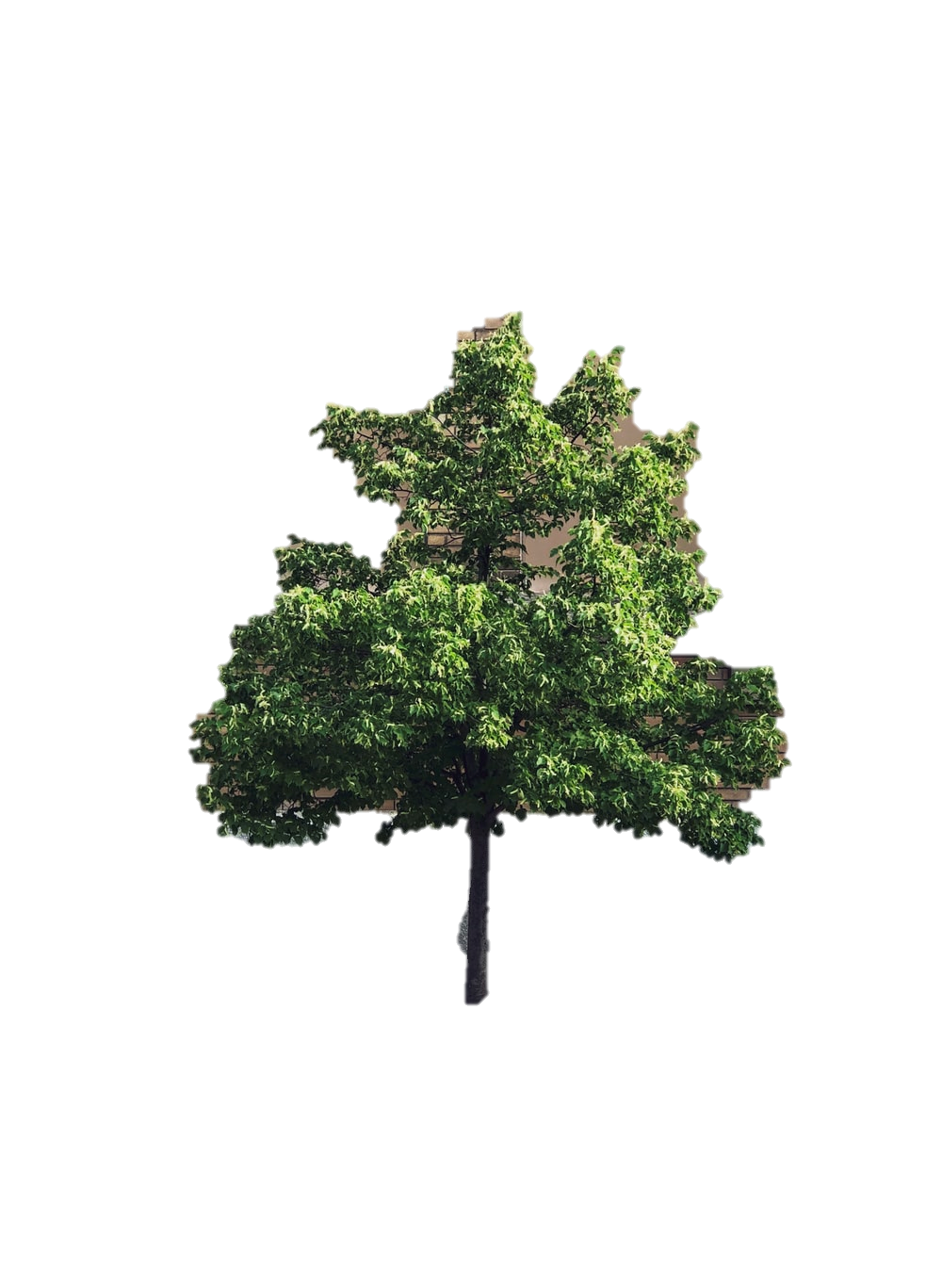 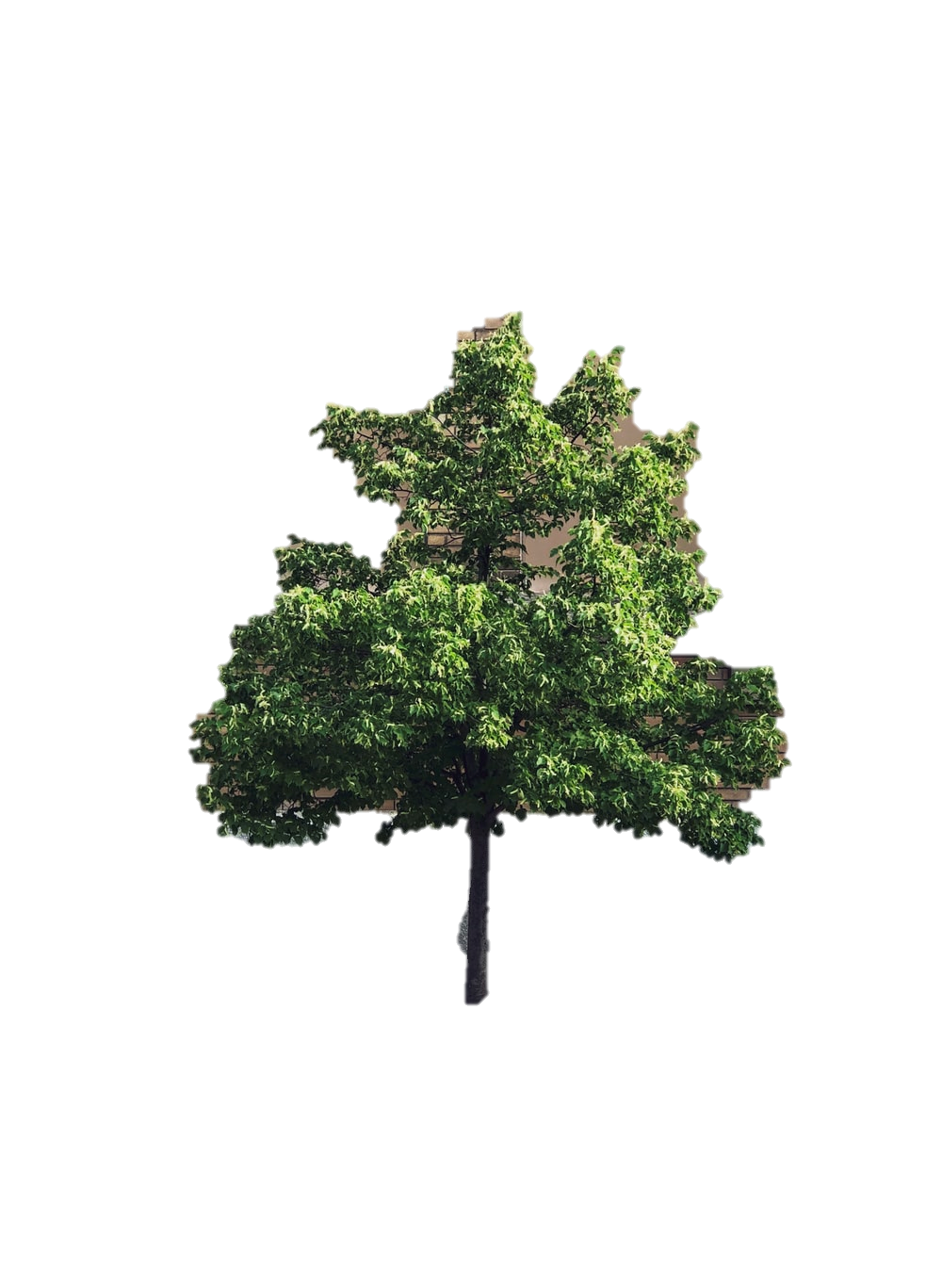 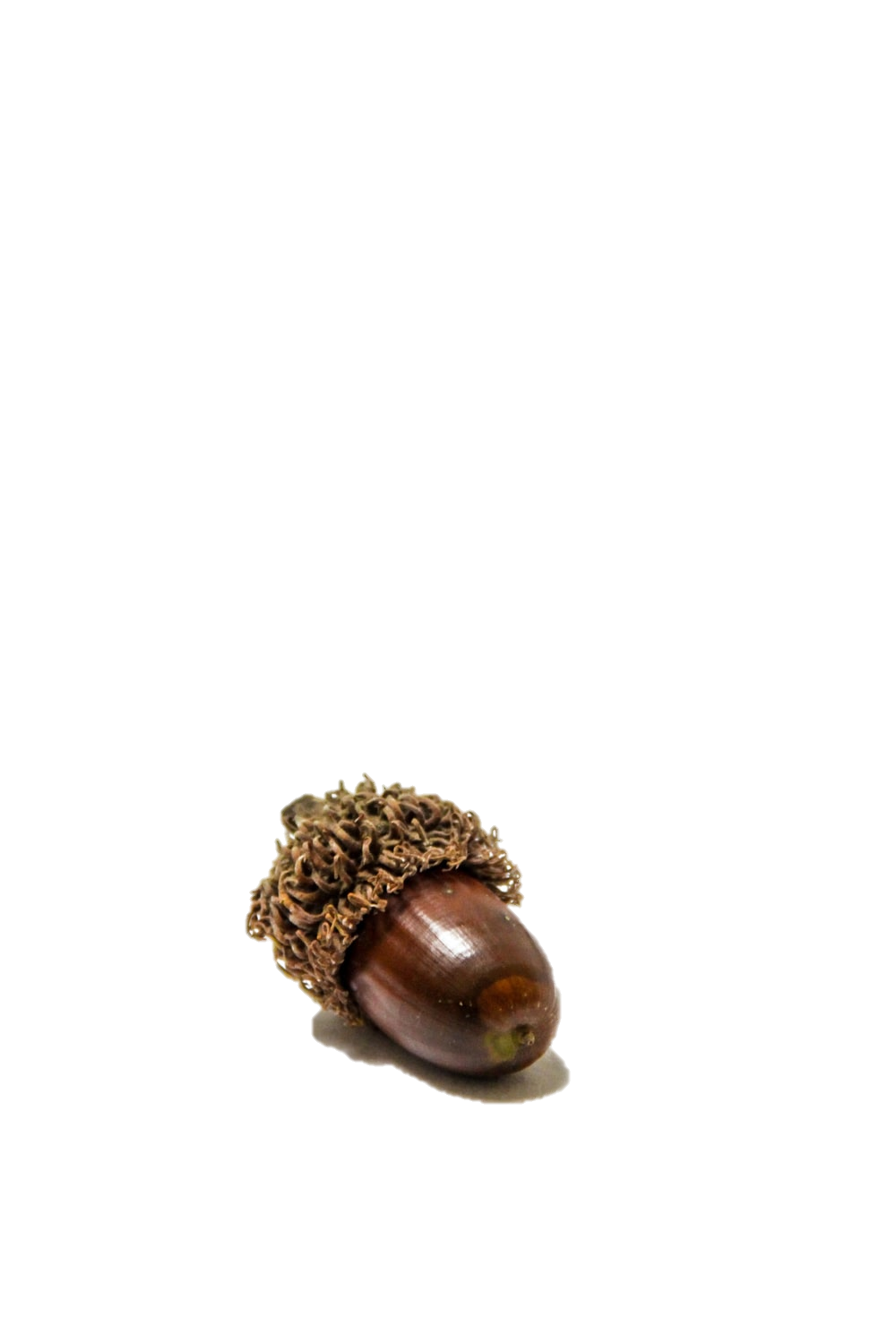 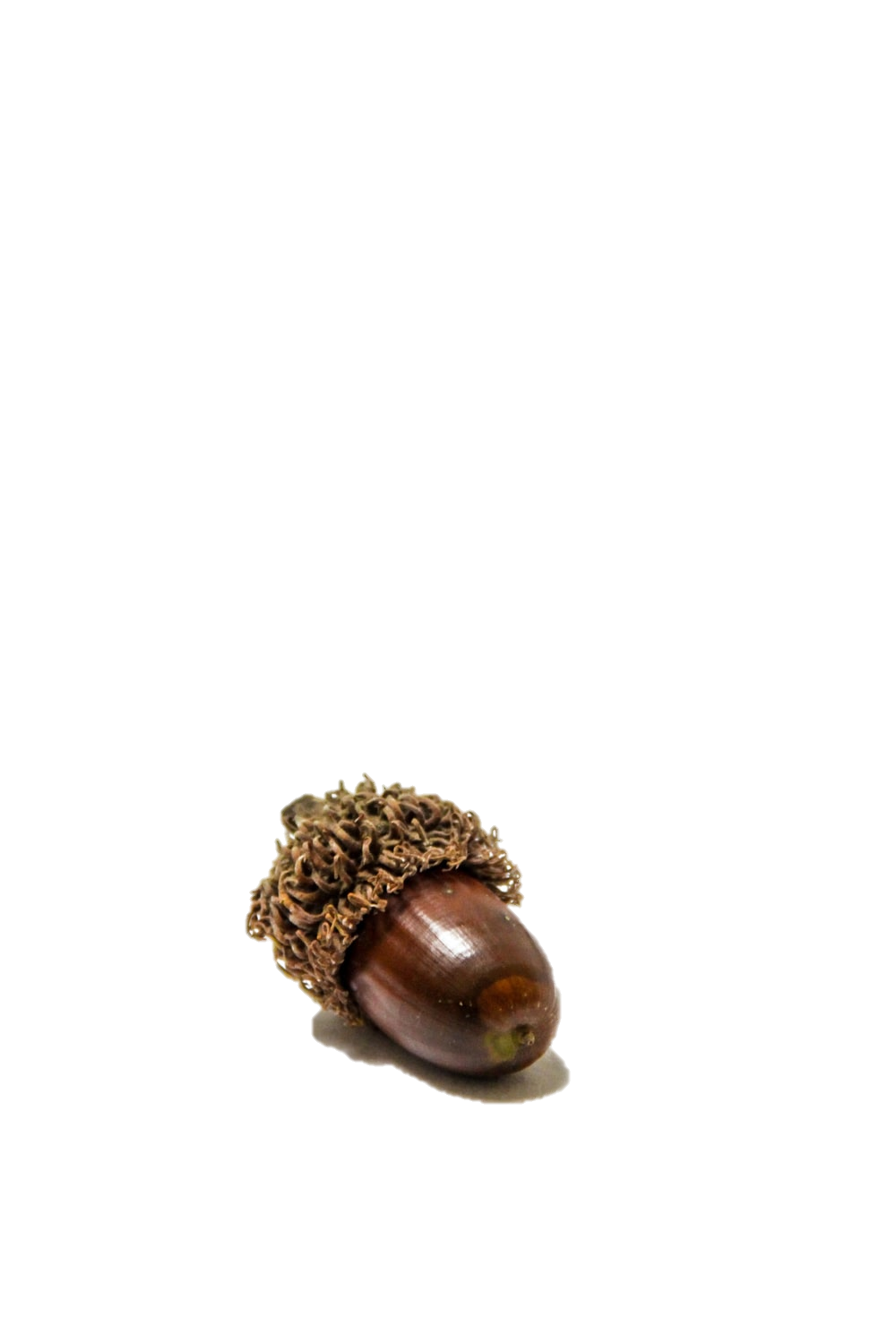 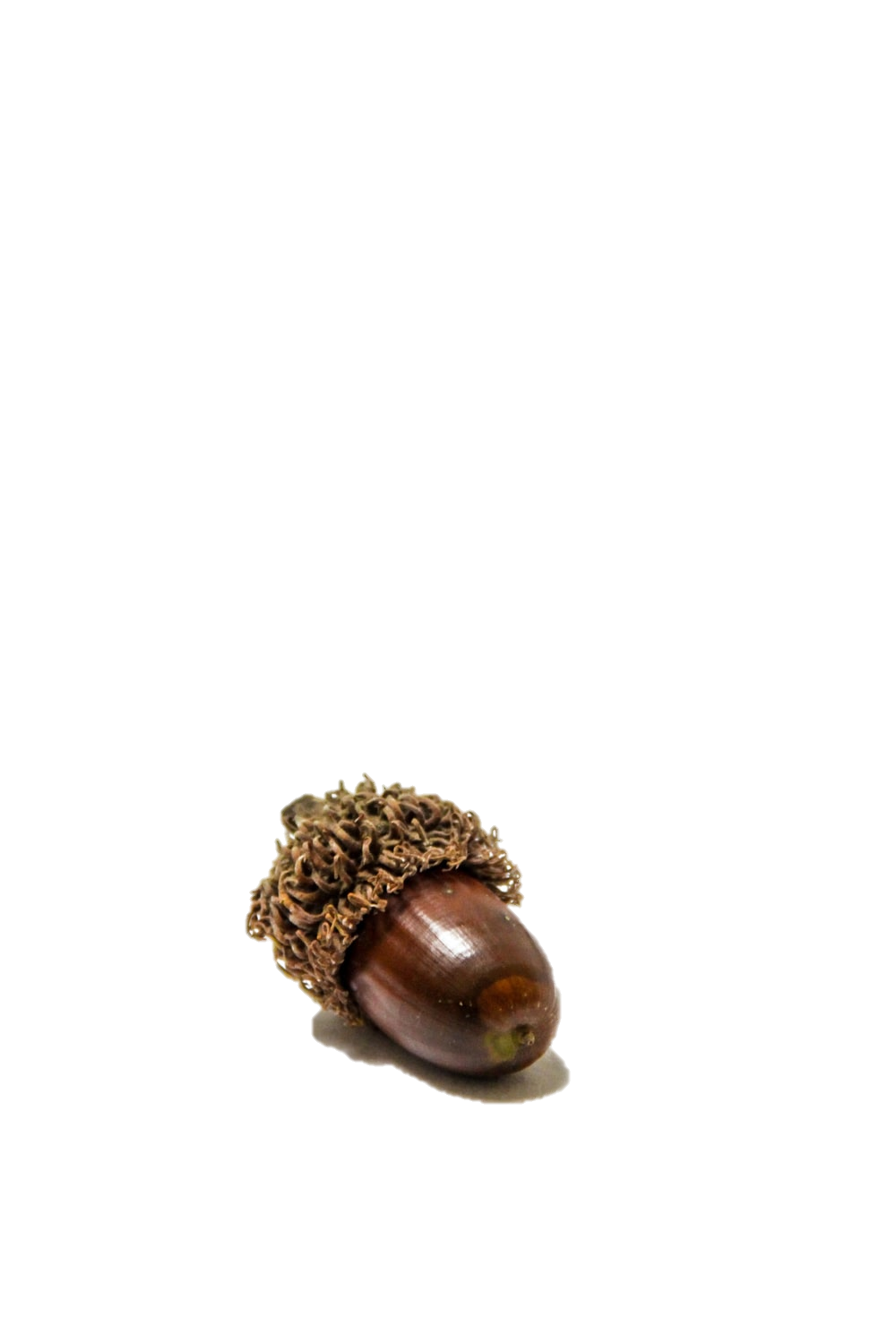 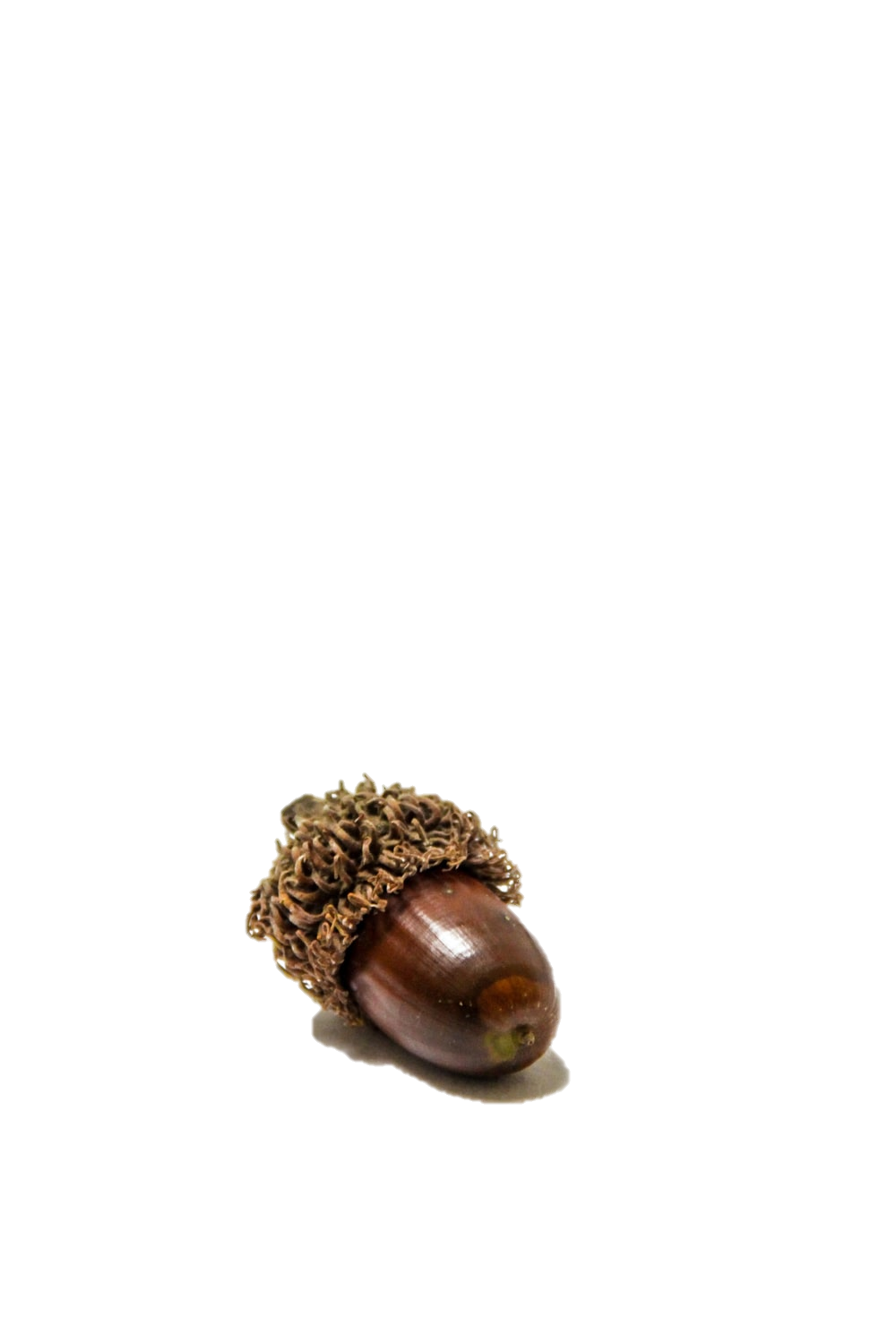 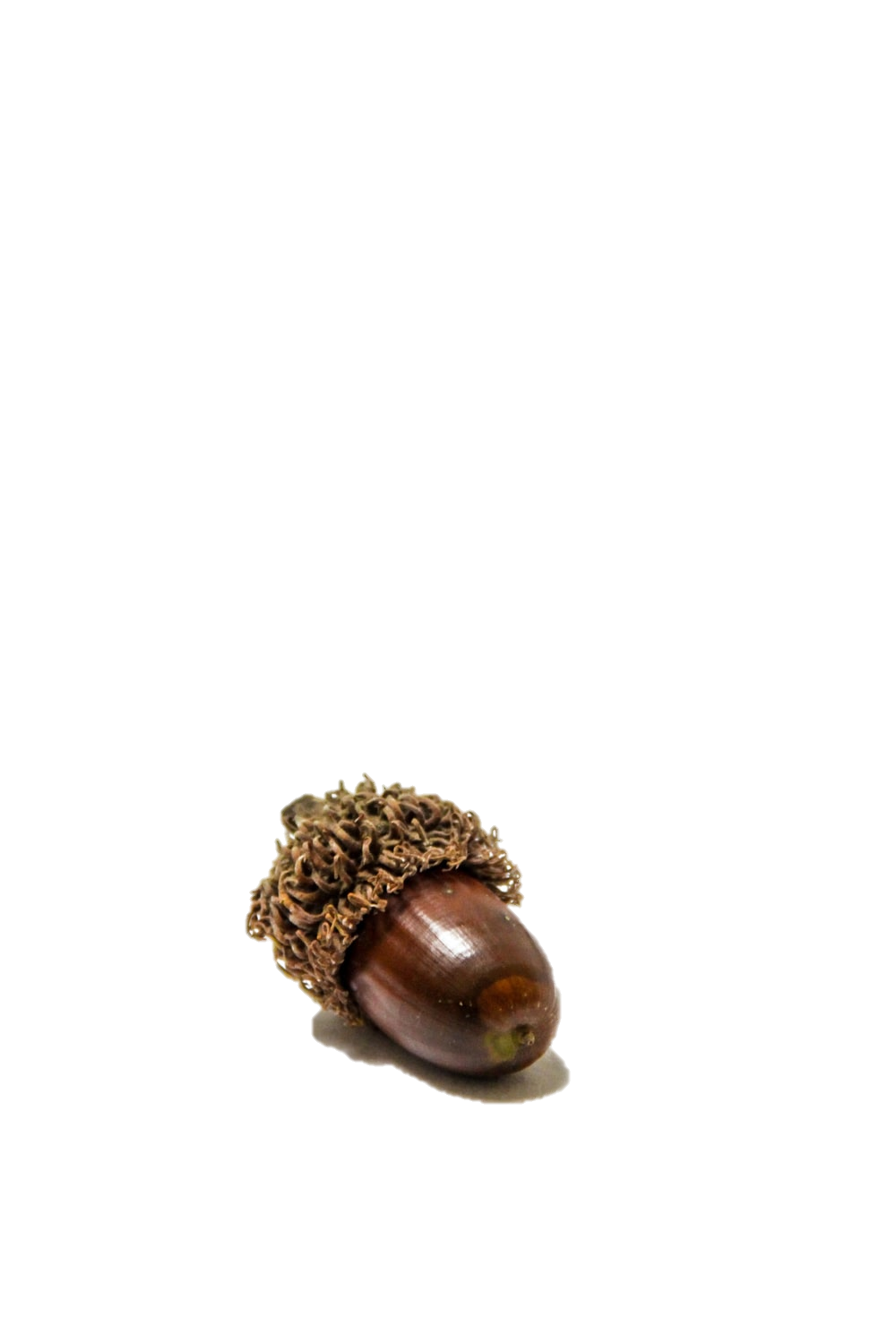 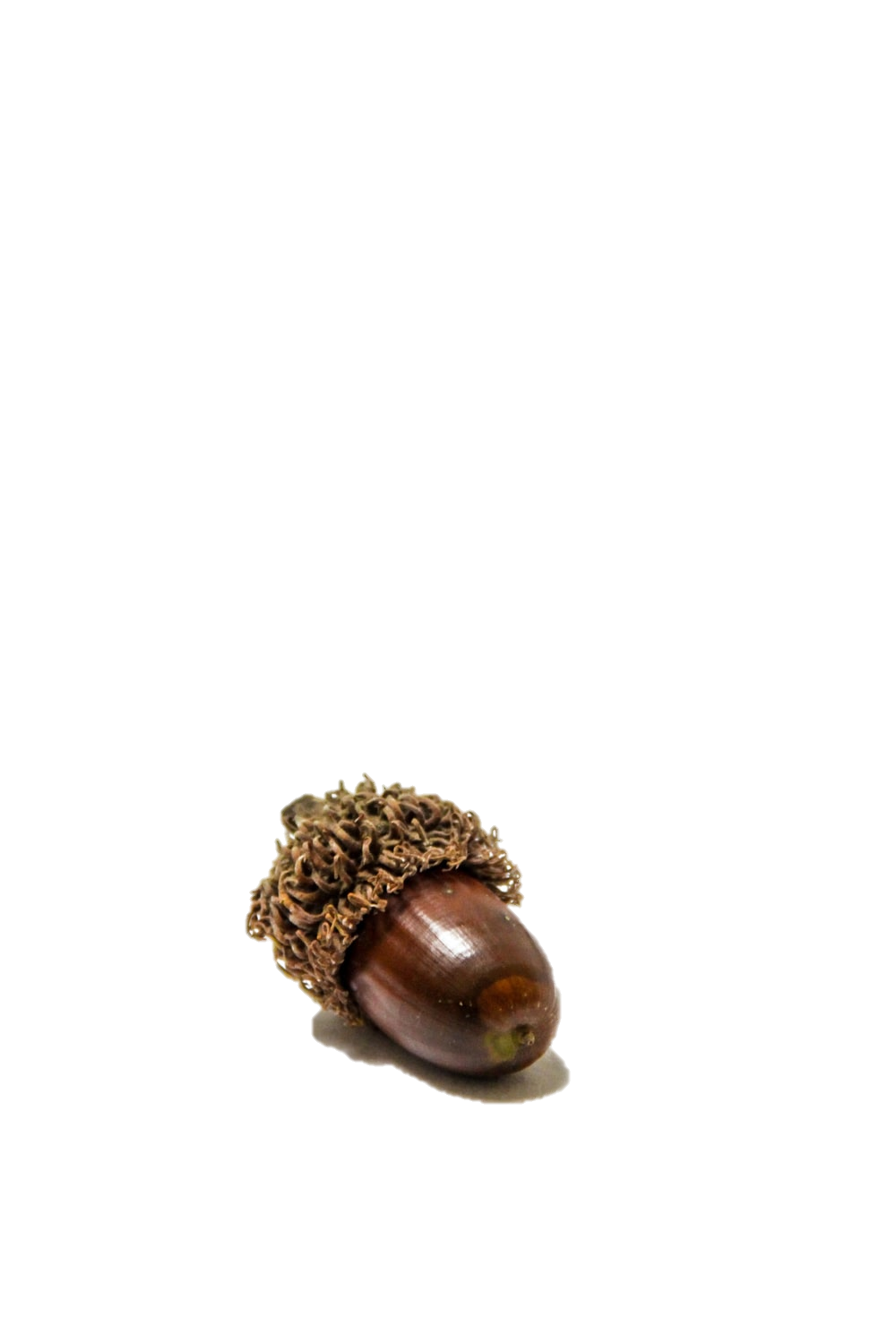 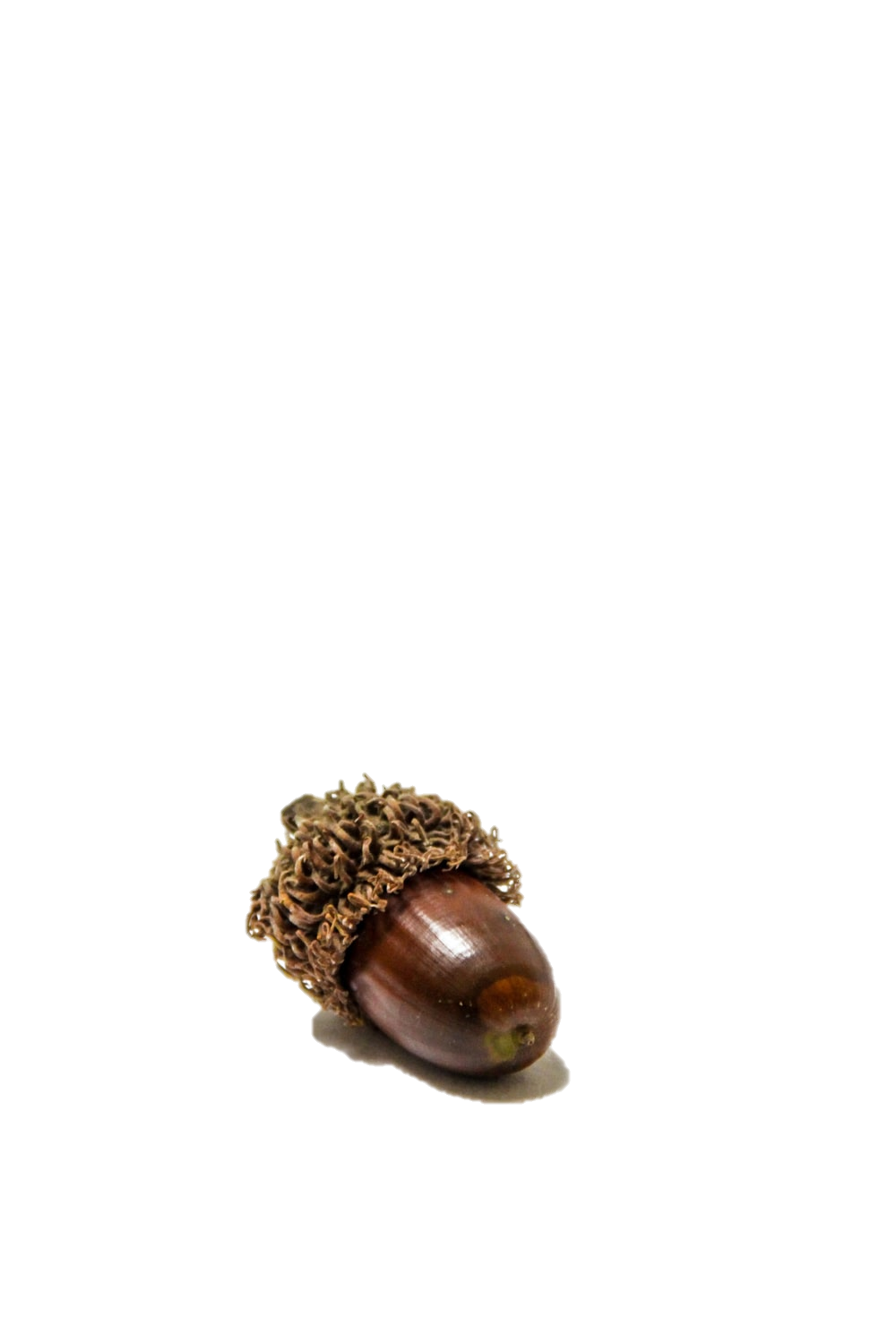 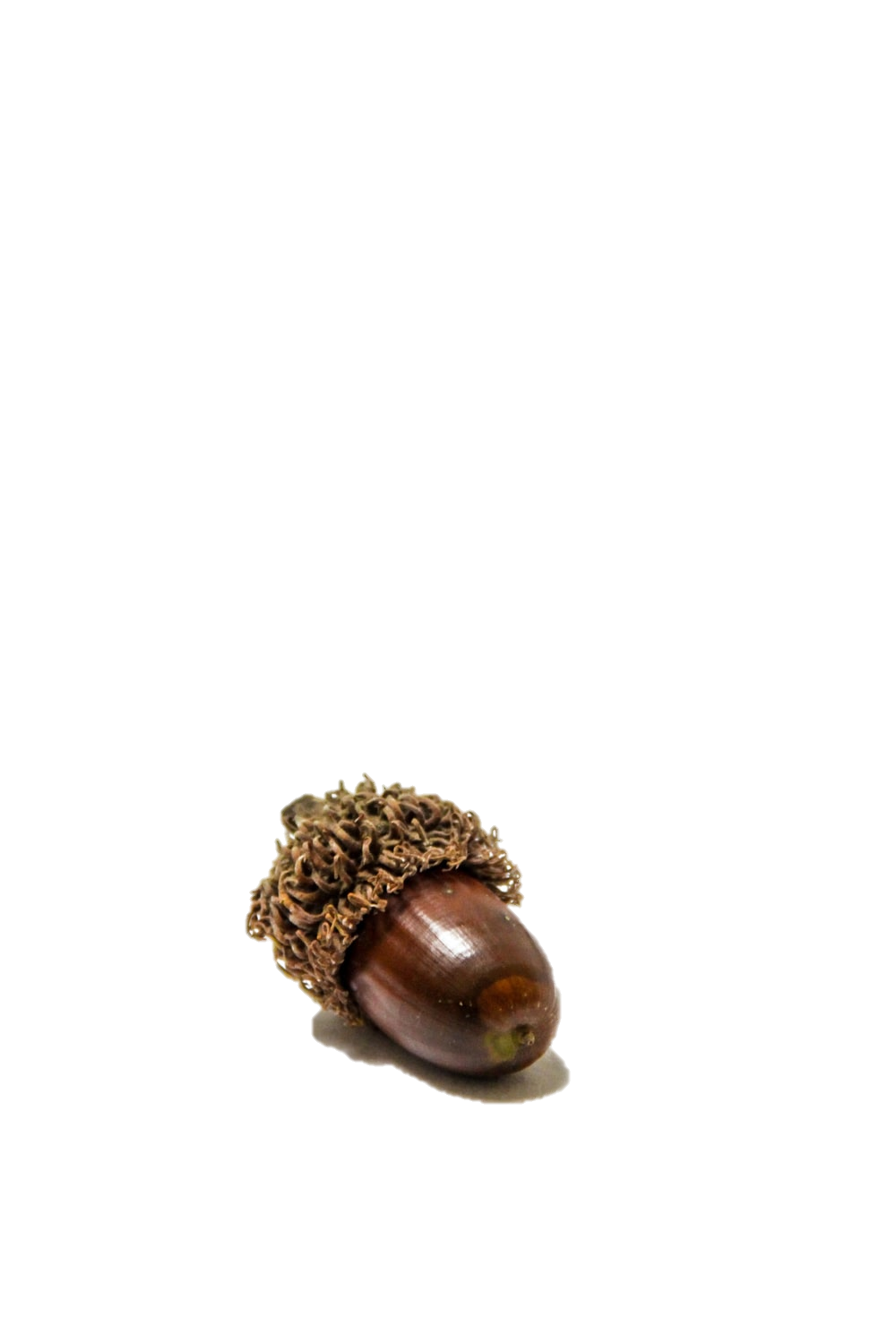 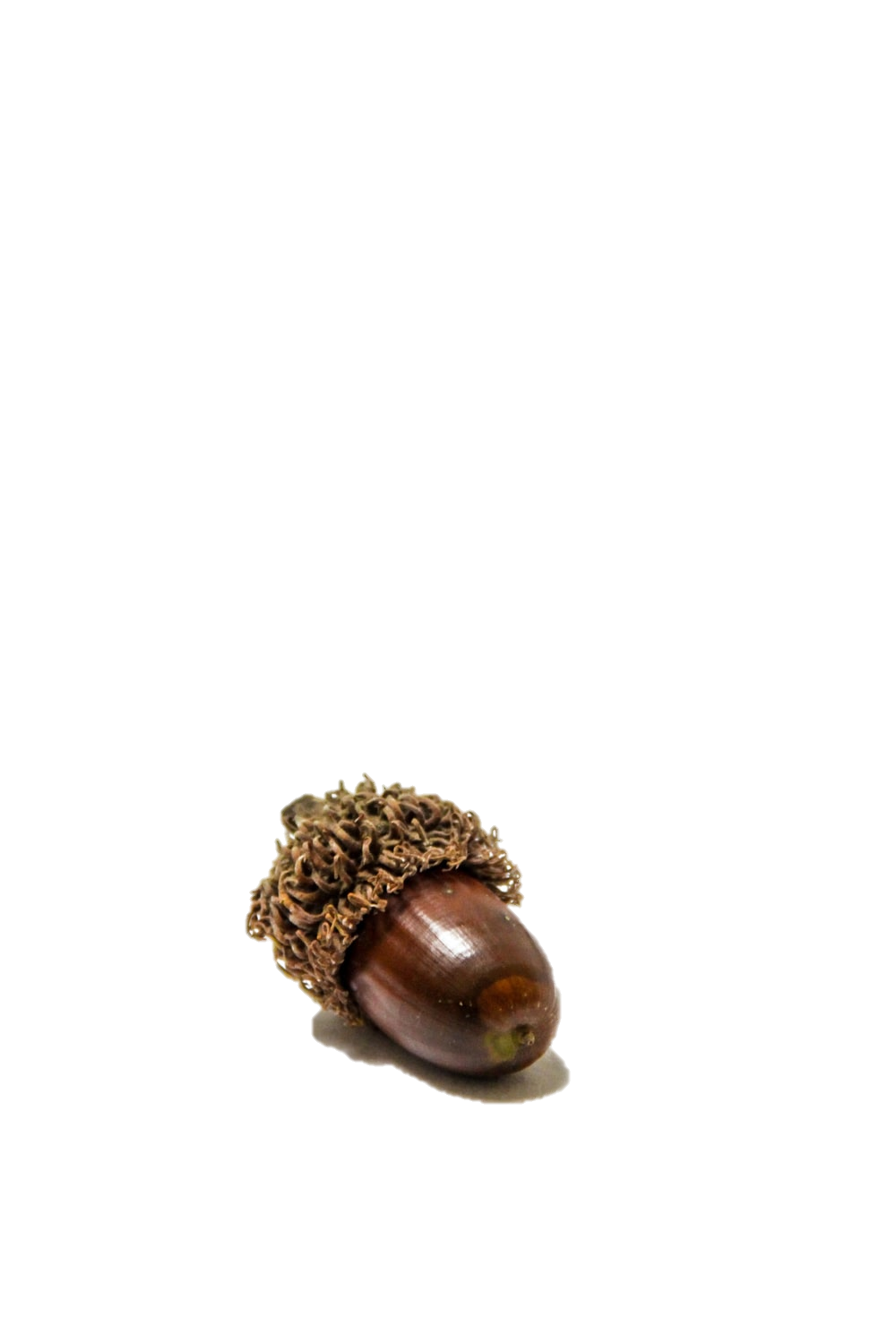 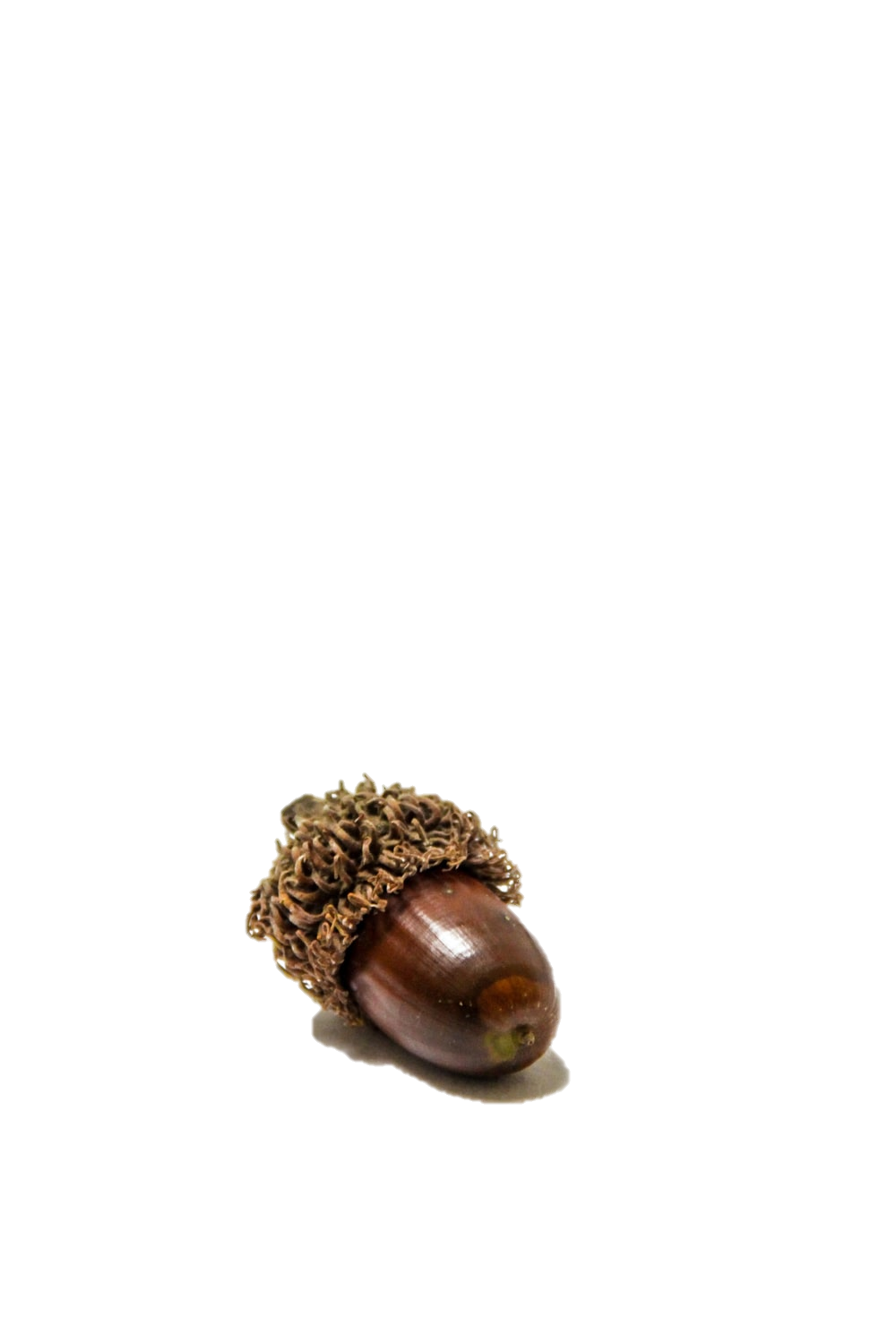 Year Three
Year Four
Year Two
Year One
Compounding Pays!
$1,000+
    $  100
$1,100+
    $   110
$1,210+
      $   121
$1,331+
     $  133
Compound
$464
Year One
Year Two
Year Three
Year Four
$1,000
10%
$1,000
$1,000
$1,000
$1,000
$400
Simple
$100
$100
$100
$100
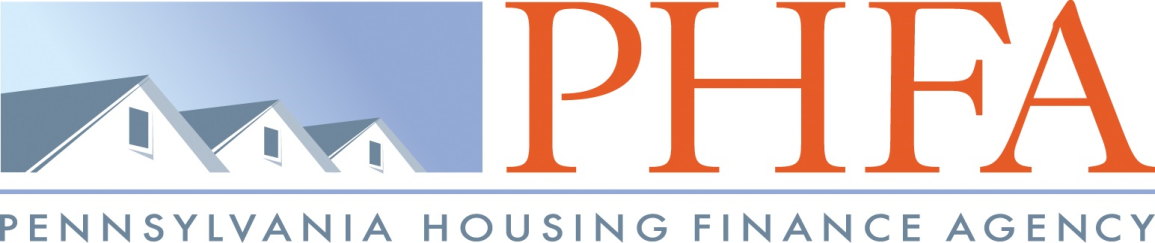 Continue to Part II
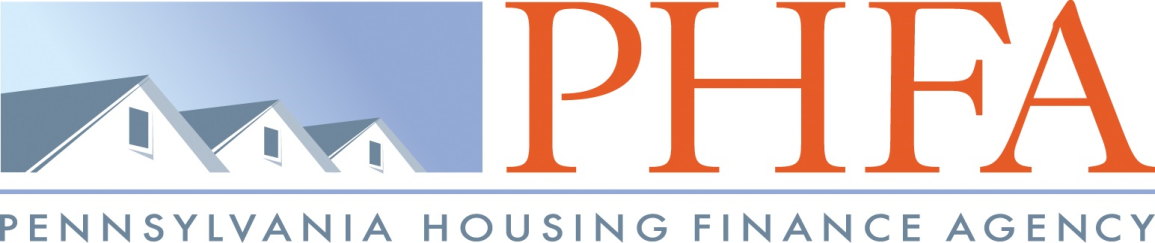